Урок 5. Розв’язування систем лінійних рівнянь з двома змінними способом додавання
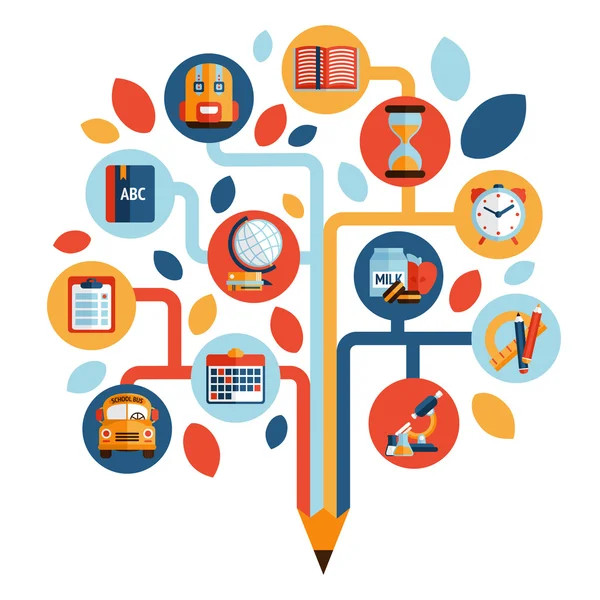 Основні етапи розв’язування систем лінійних рівнянь з двома змінними способом додавання
Відпрацювання навичок розв’язування систем лінійних рівнянь з двома змінними способом додавання
Алгоритм розв’язування лінійного рівняння з двома змінними способом додавання
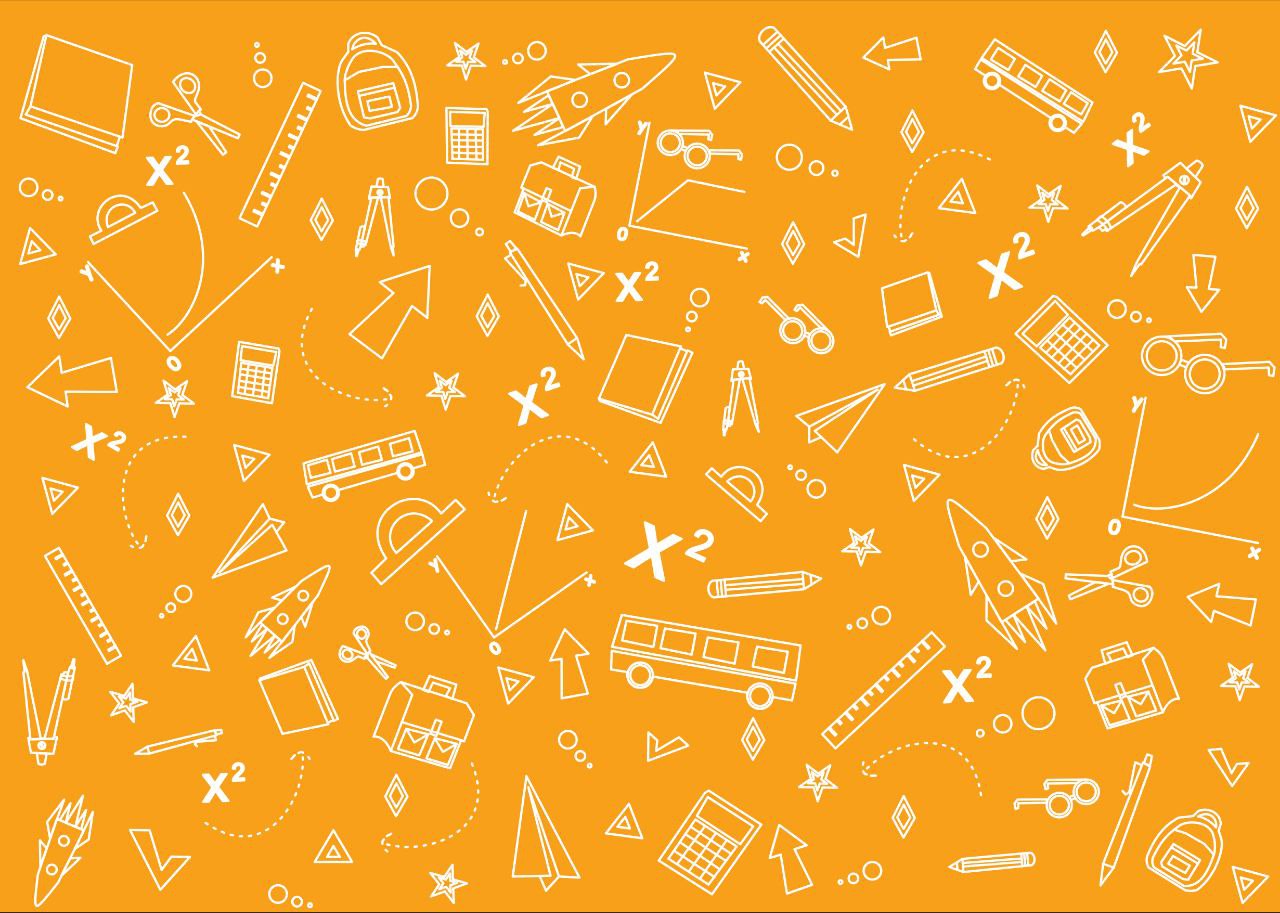 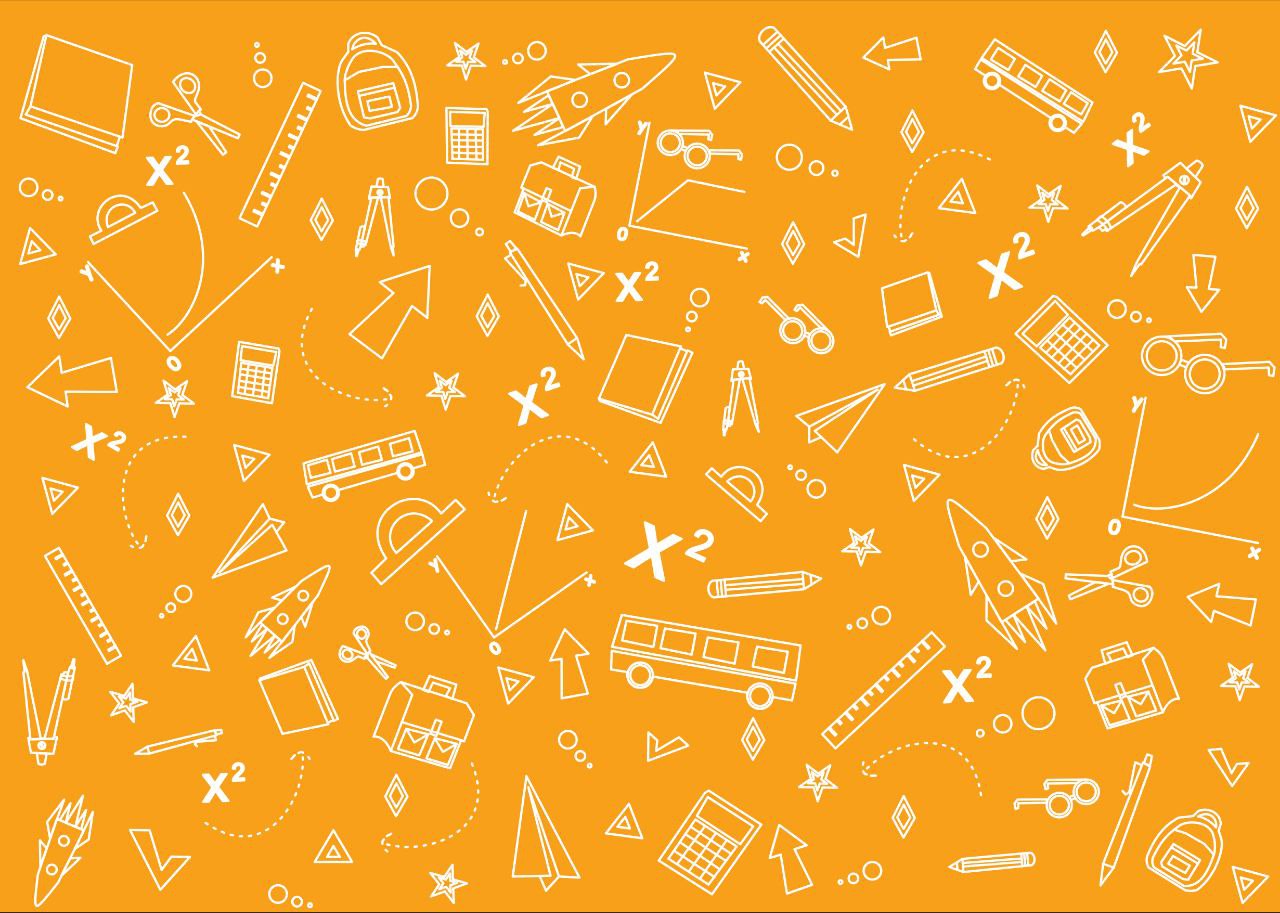 Розглянемо систему лінійних рівнянь з двома змінними.
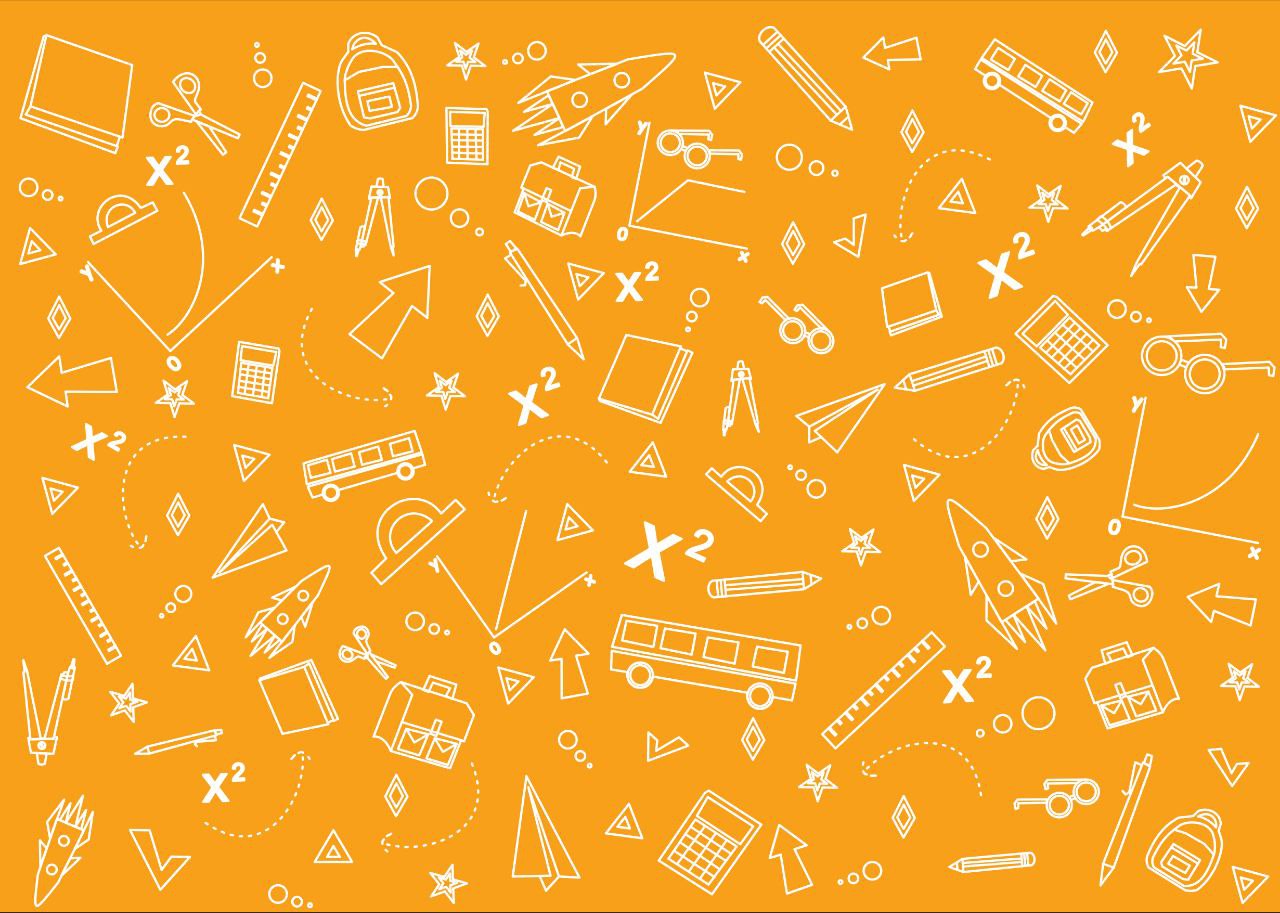 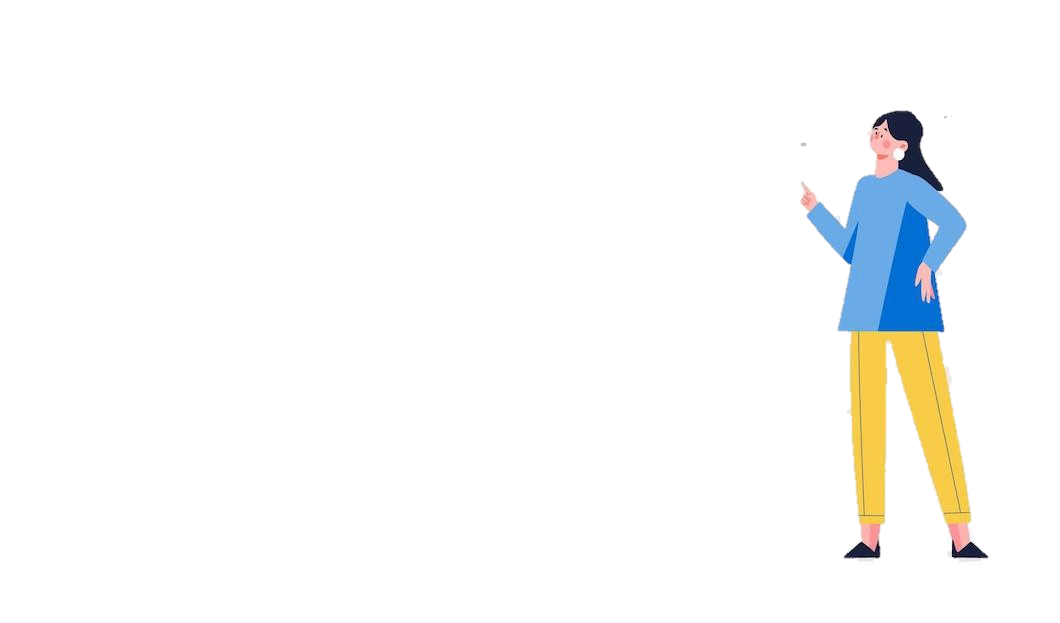 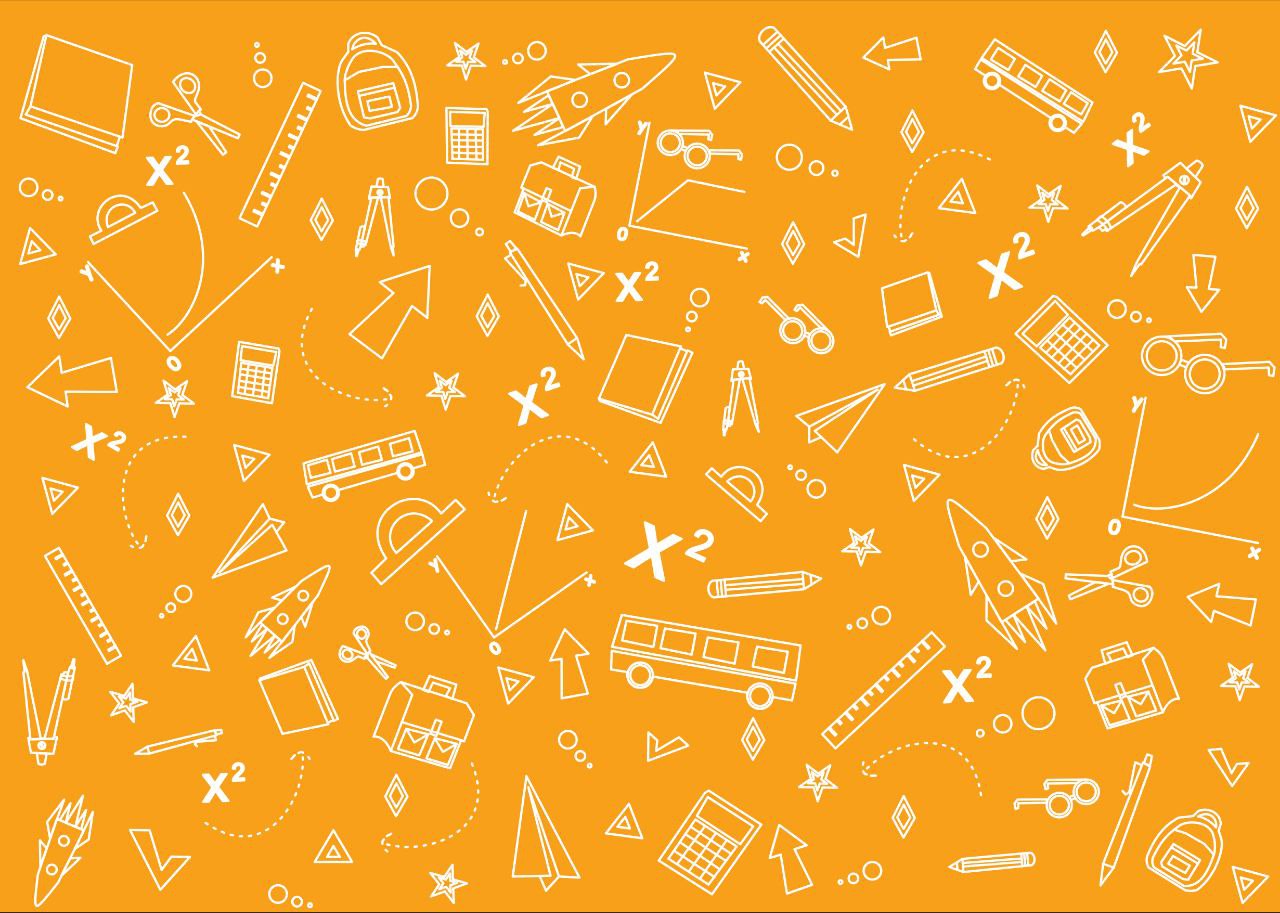 Спочатку її розв’яжемо способом підстановки.
З першого рівняння виразимо у через х. Підставимо одержаний вираз в друге рівняння.
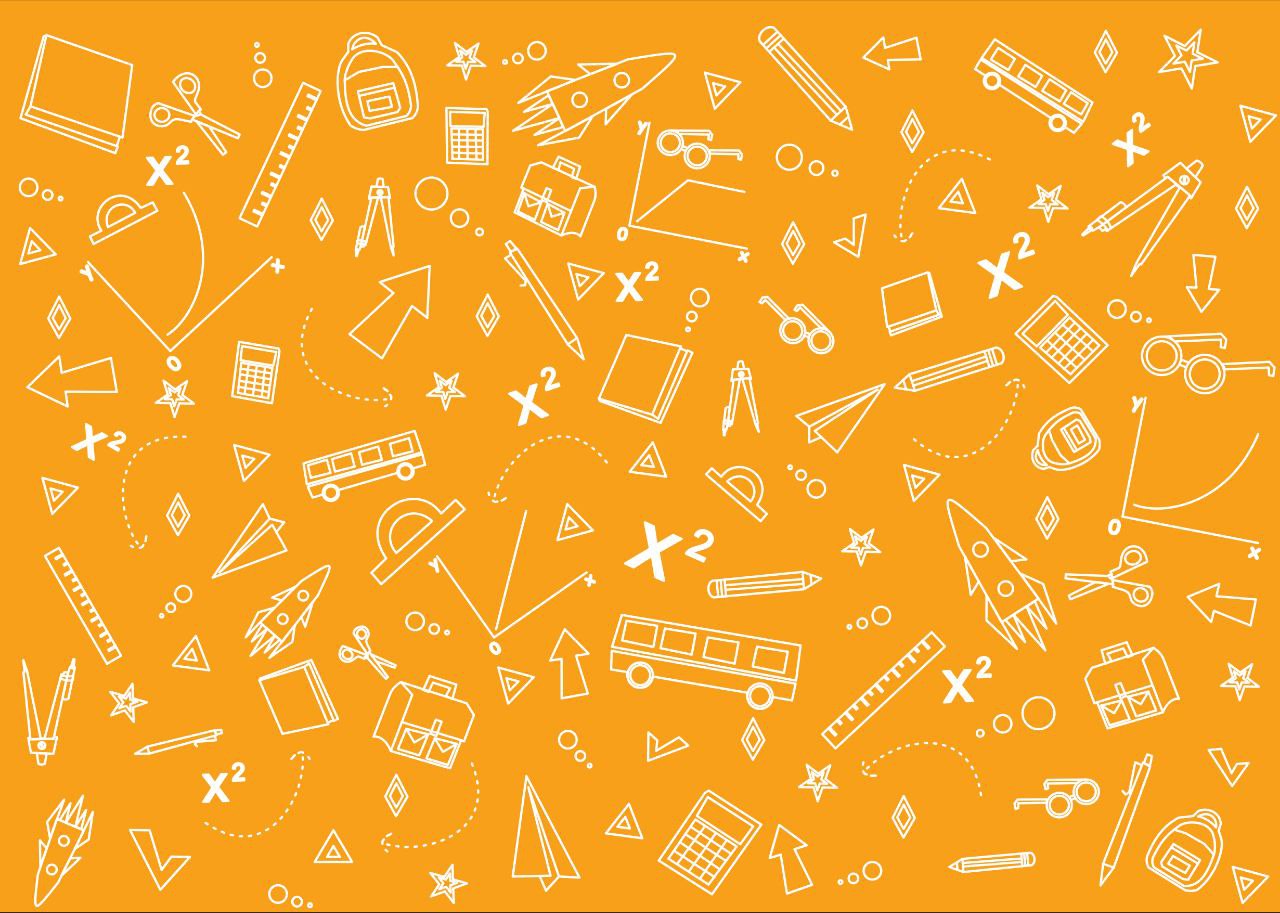 Далі вже нескладно закінчити розв’язування системи.
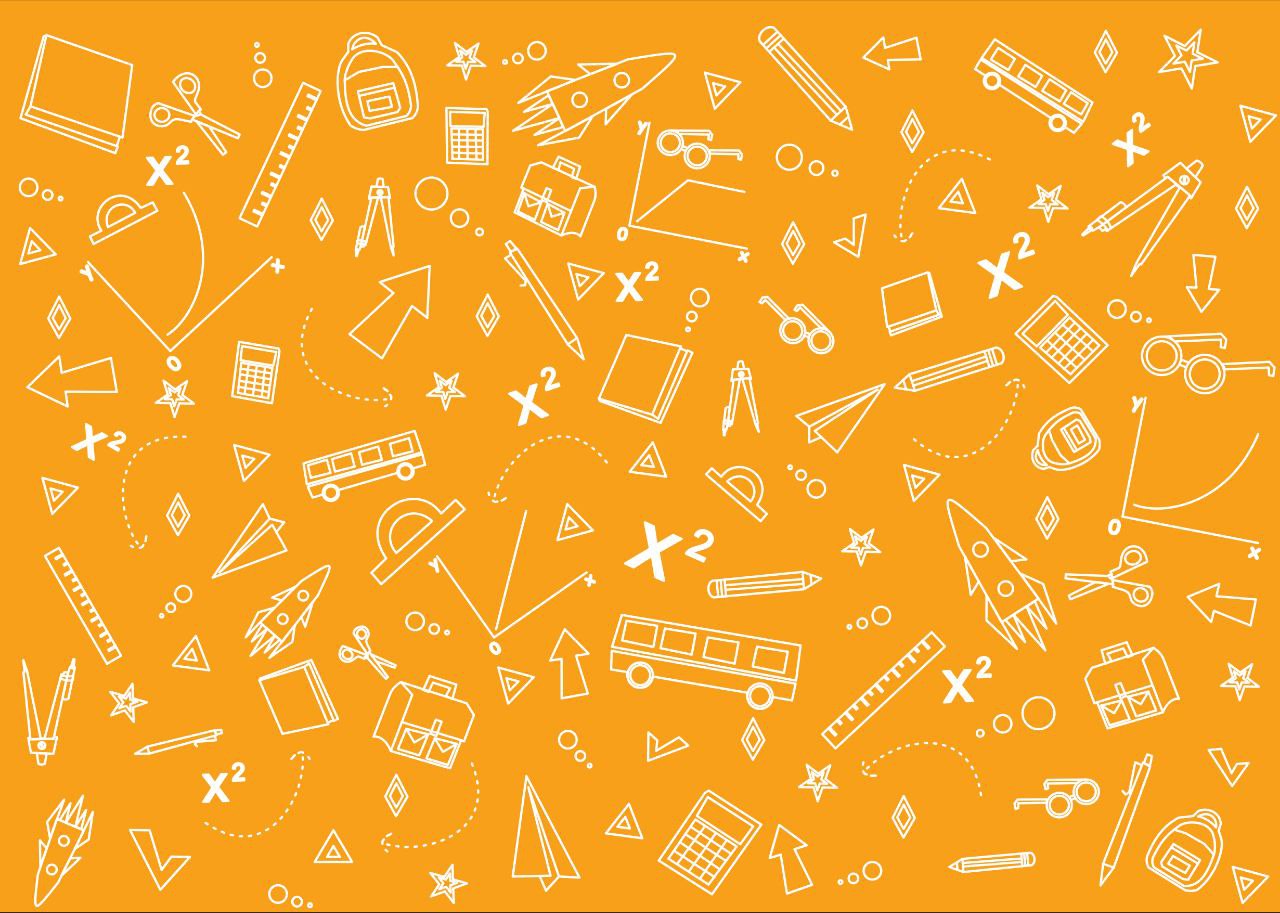 АЛЕ!
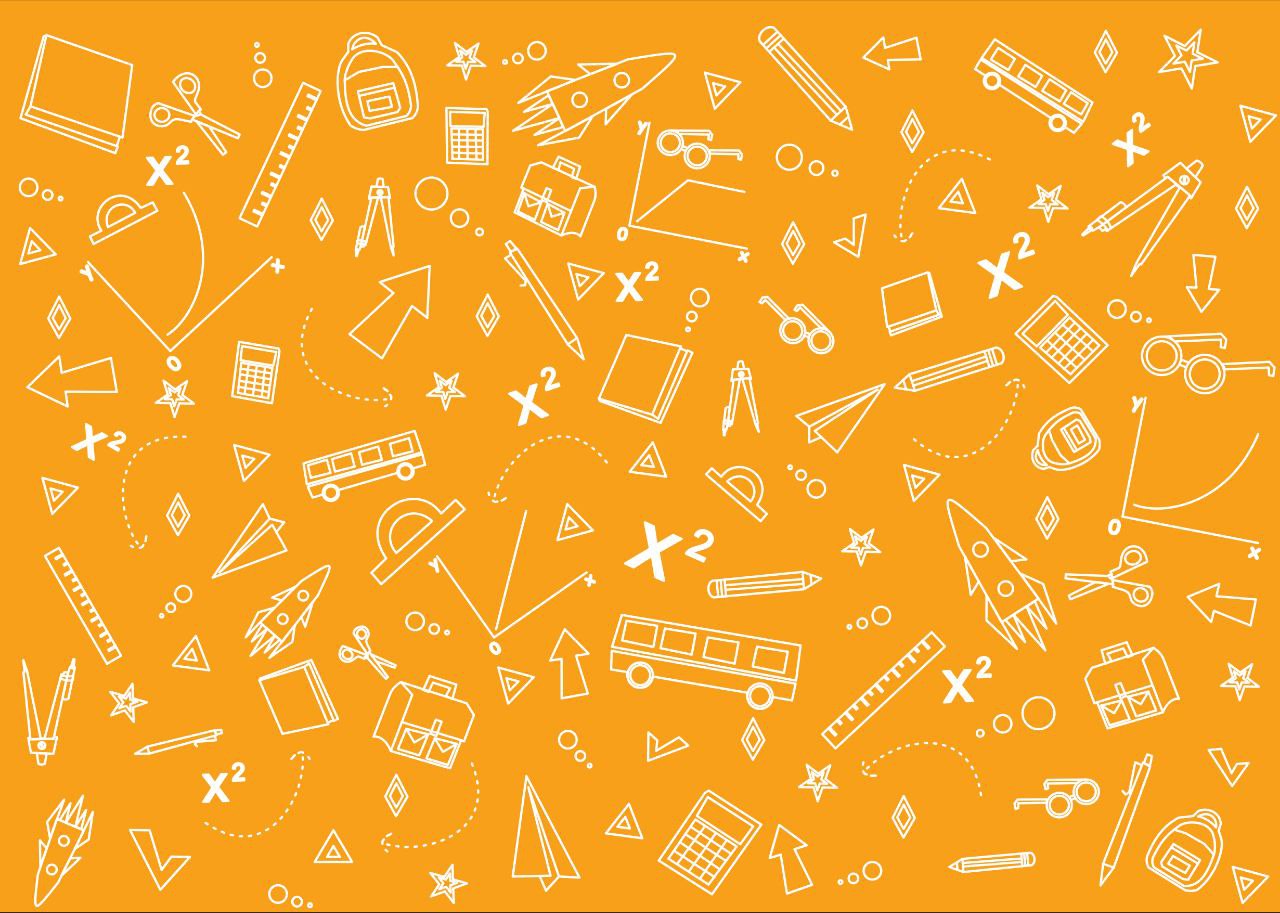 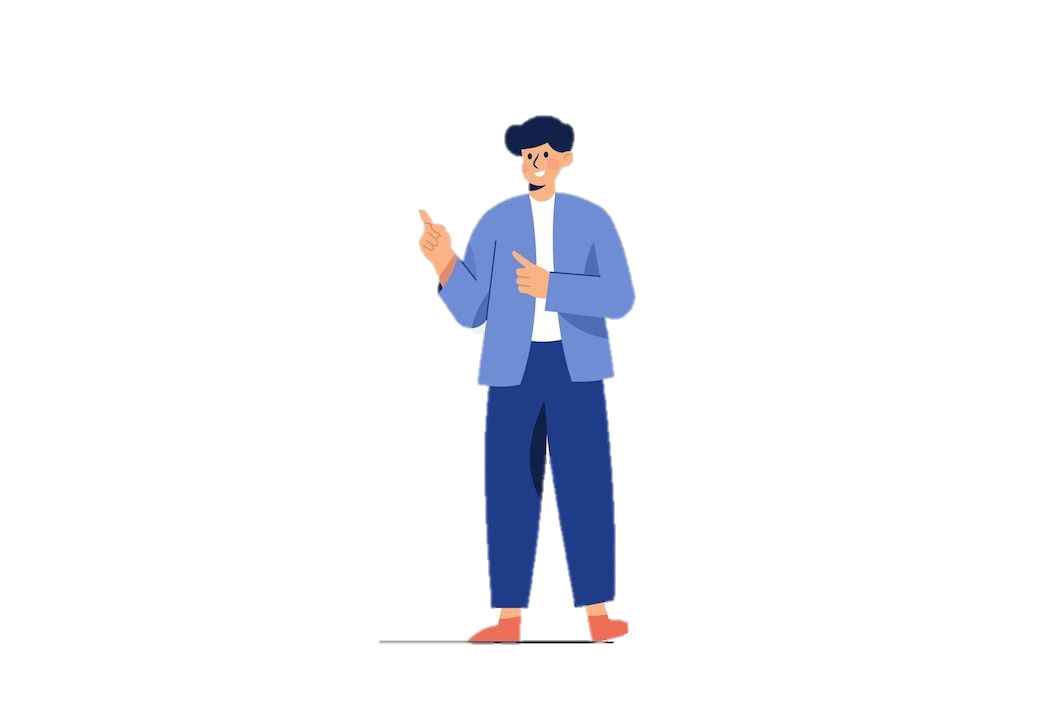 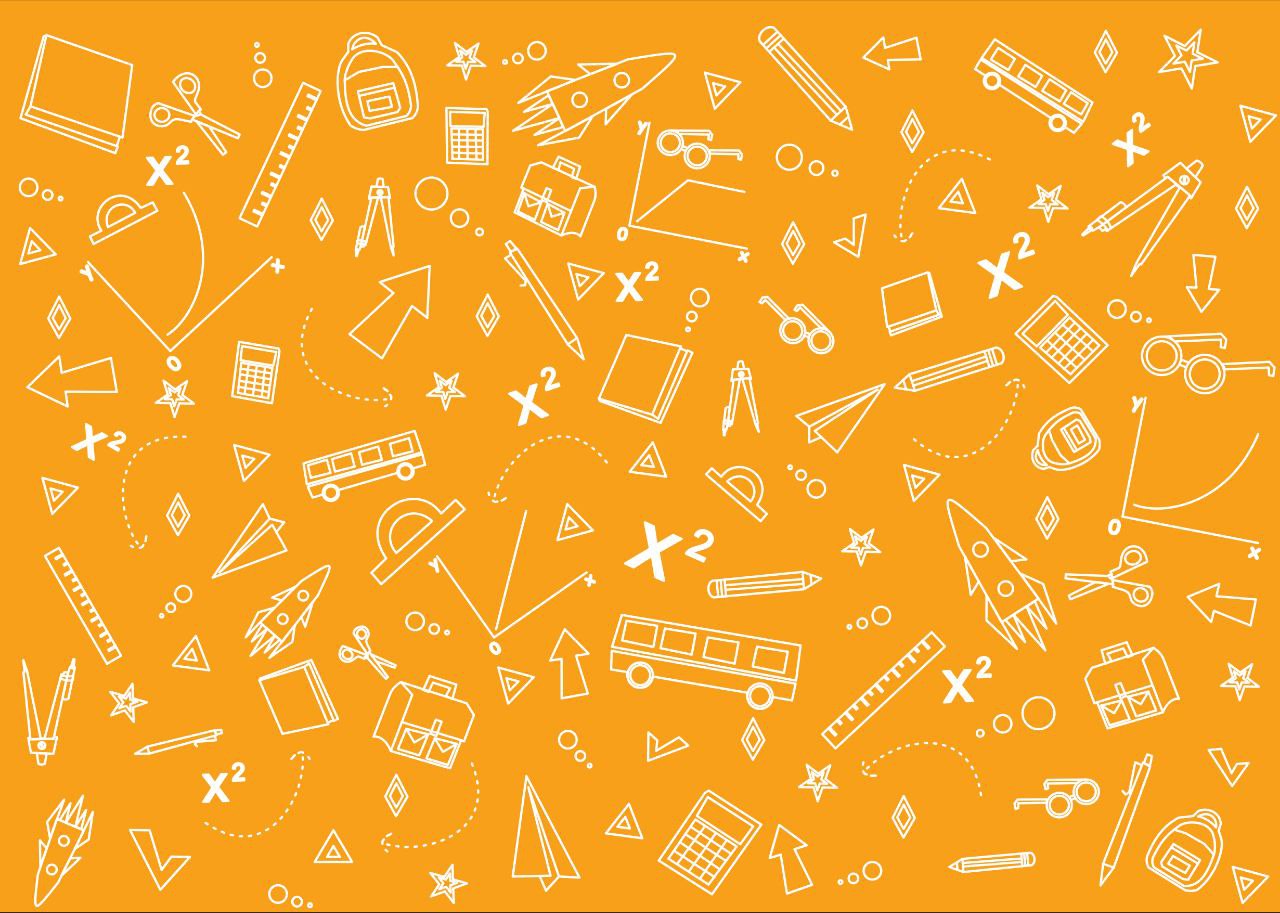 Для цього достатньо додати ліві й праві частини рівнянь системи.
(3x та 3y – взаємо знищяться)
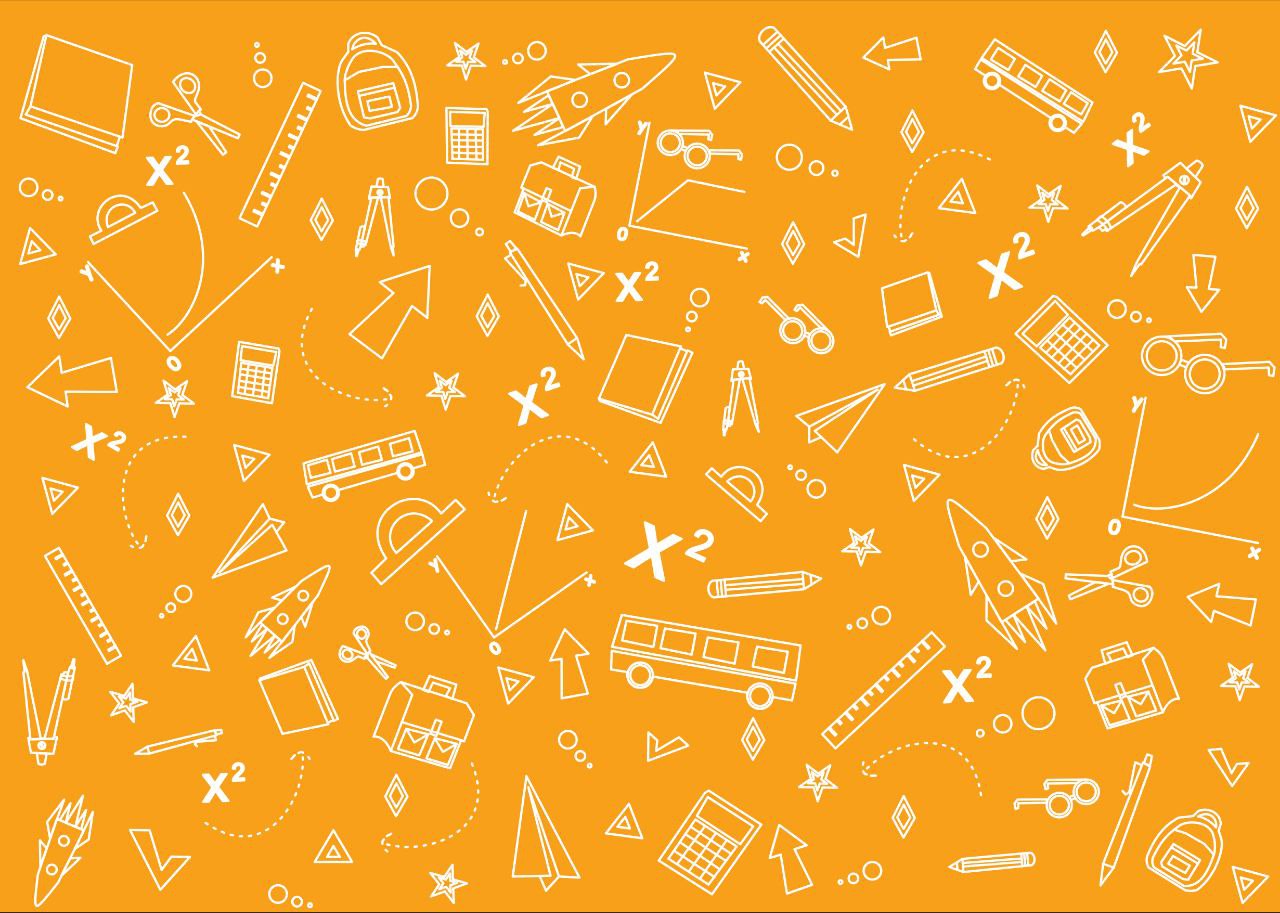 Отже, замість розв’язування способом підстановки можемо виконувати почленне додавання рівнянь
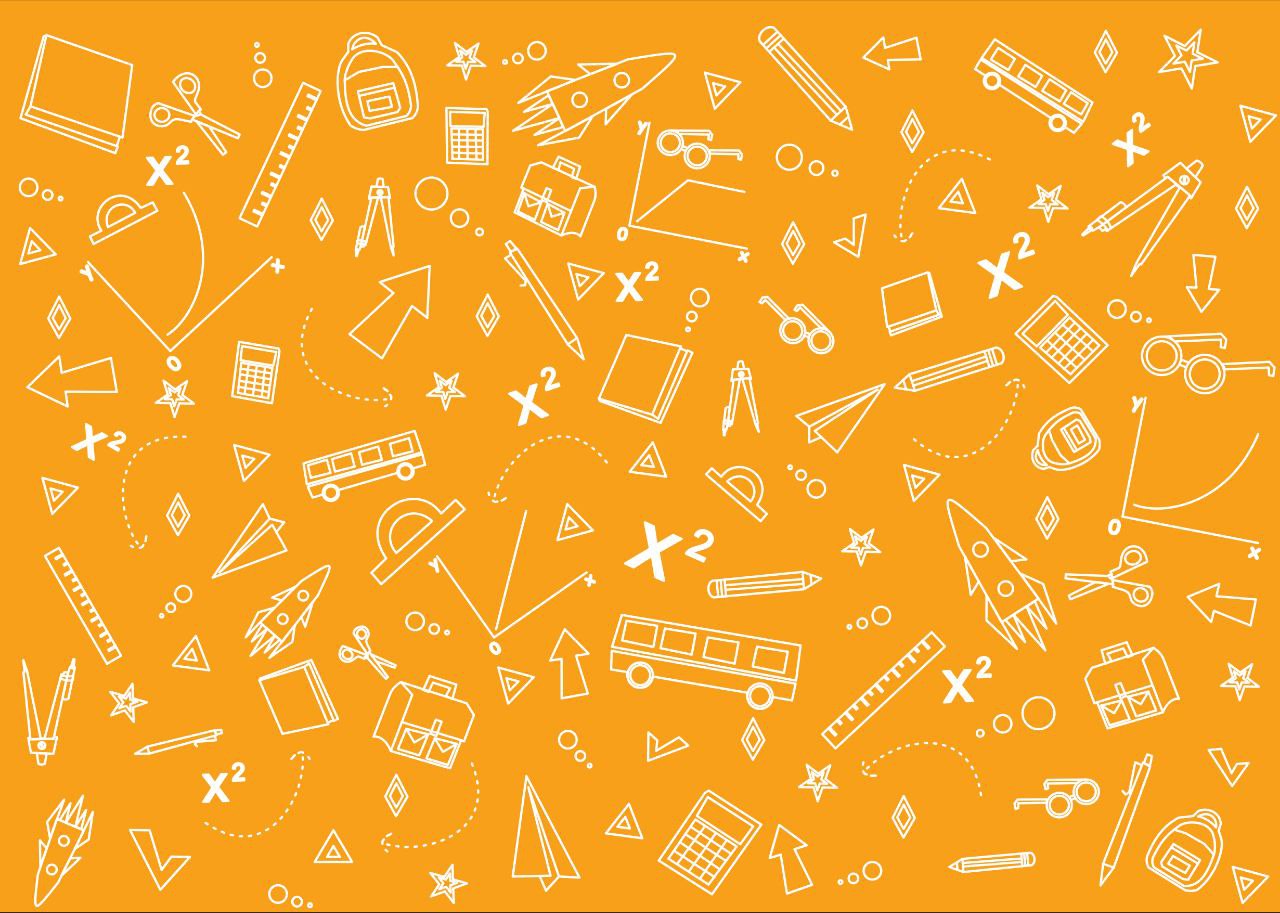 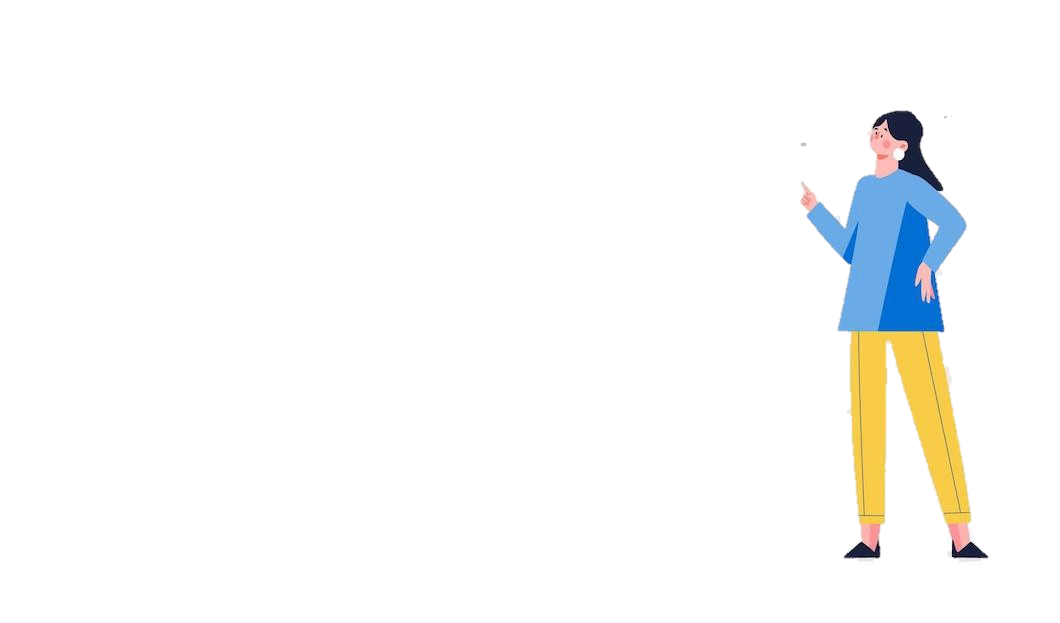 Повернемось до системи лінійних рівнянь
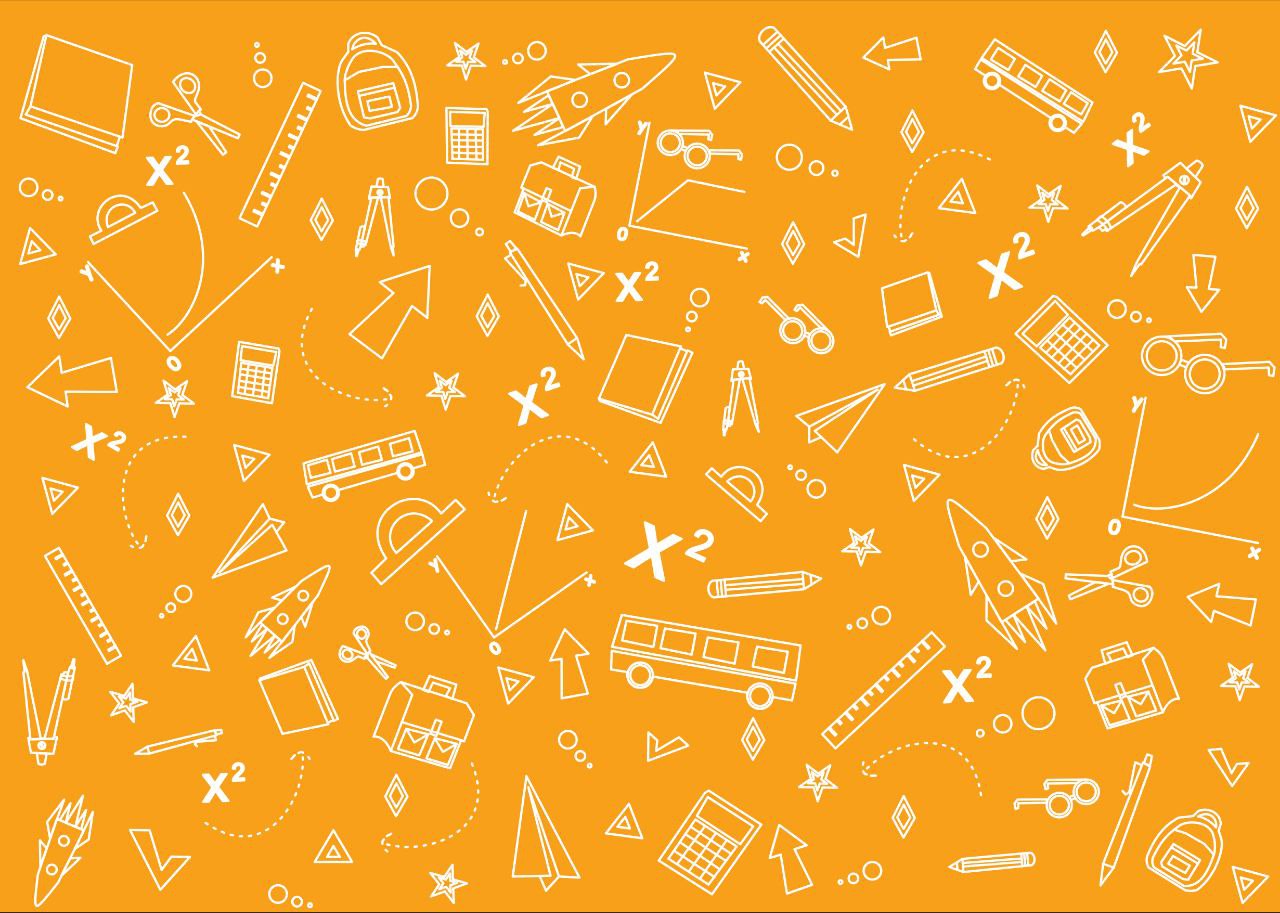 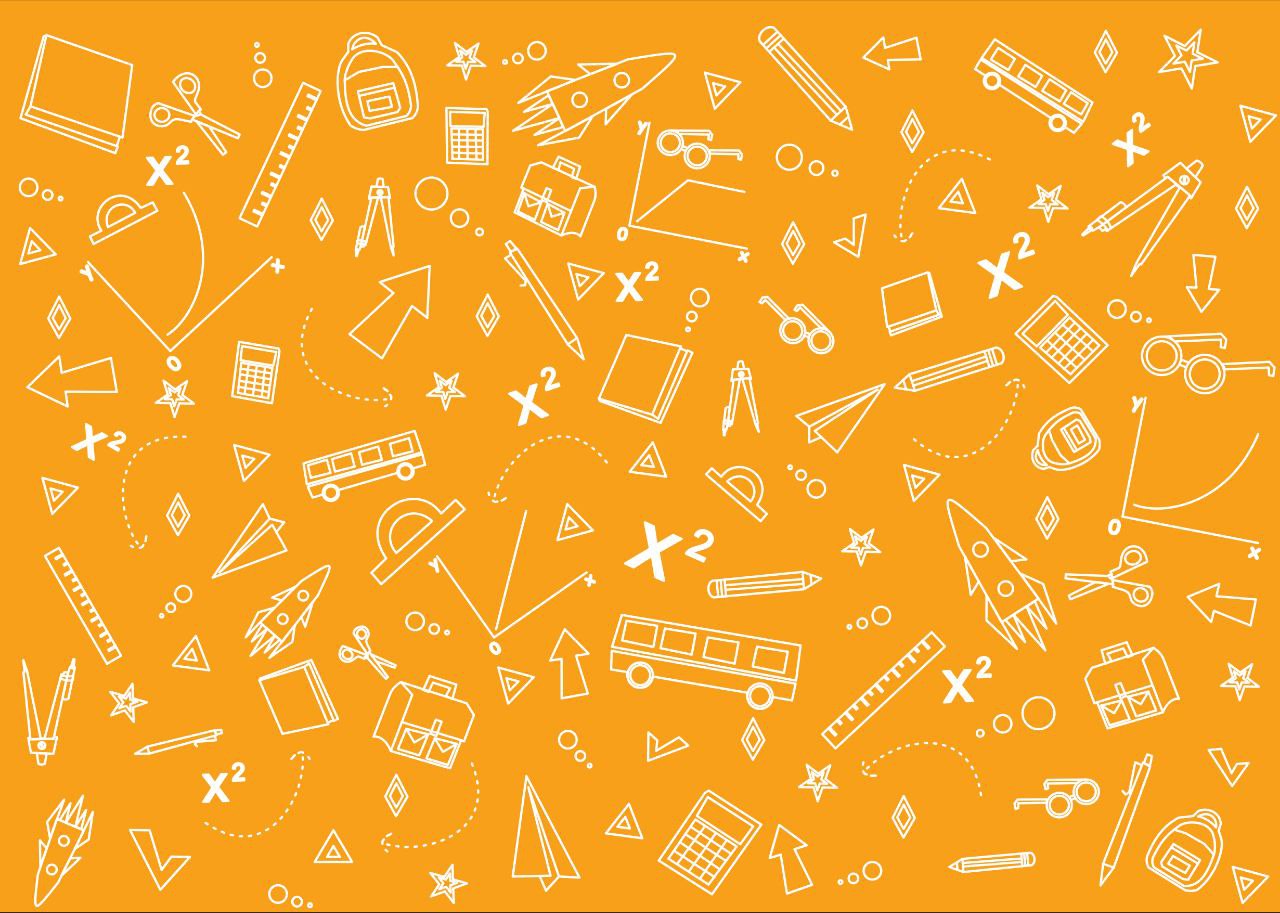 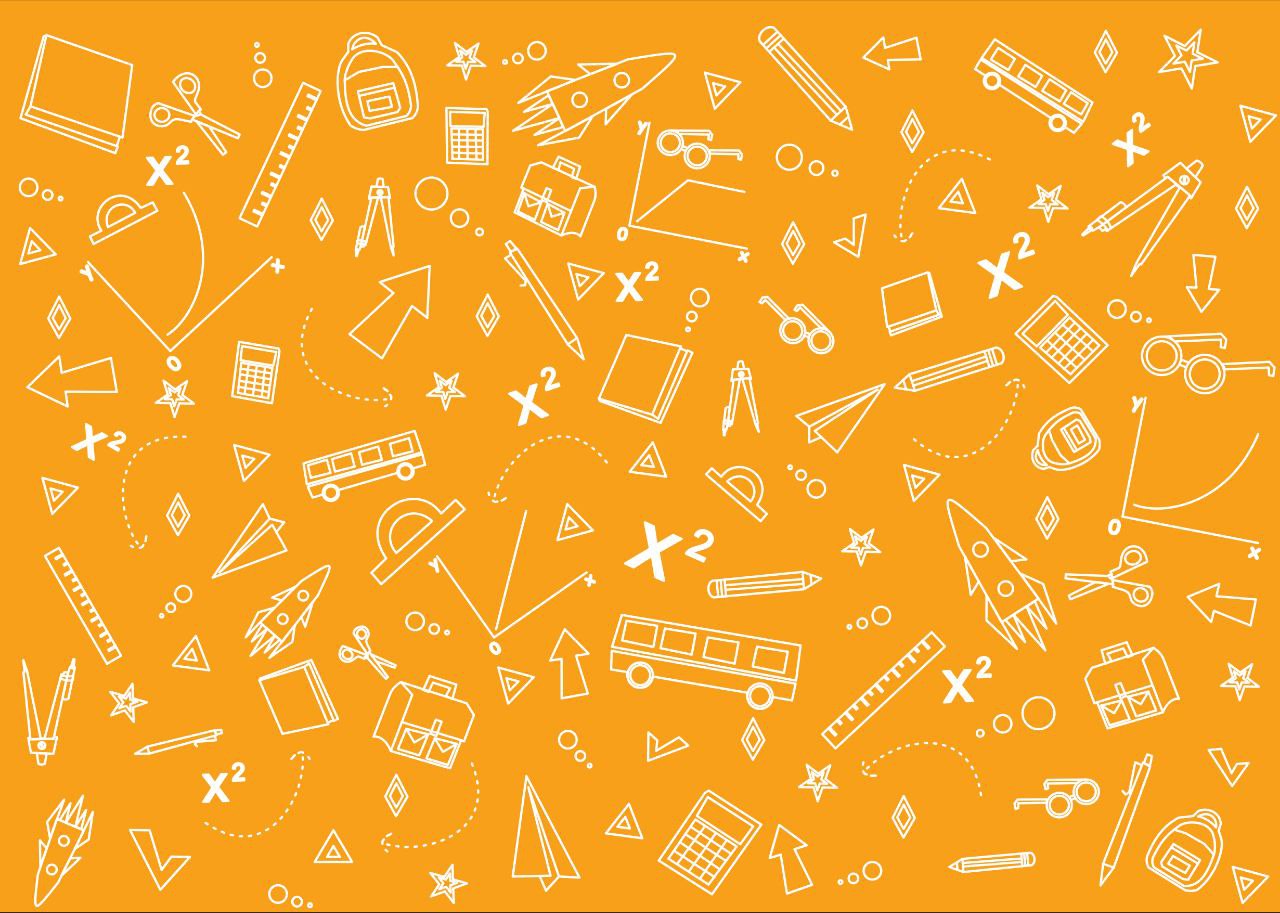 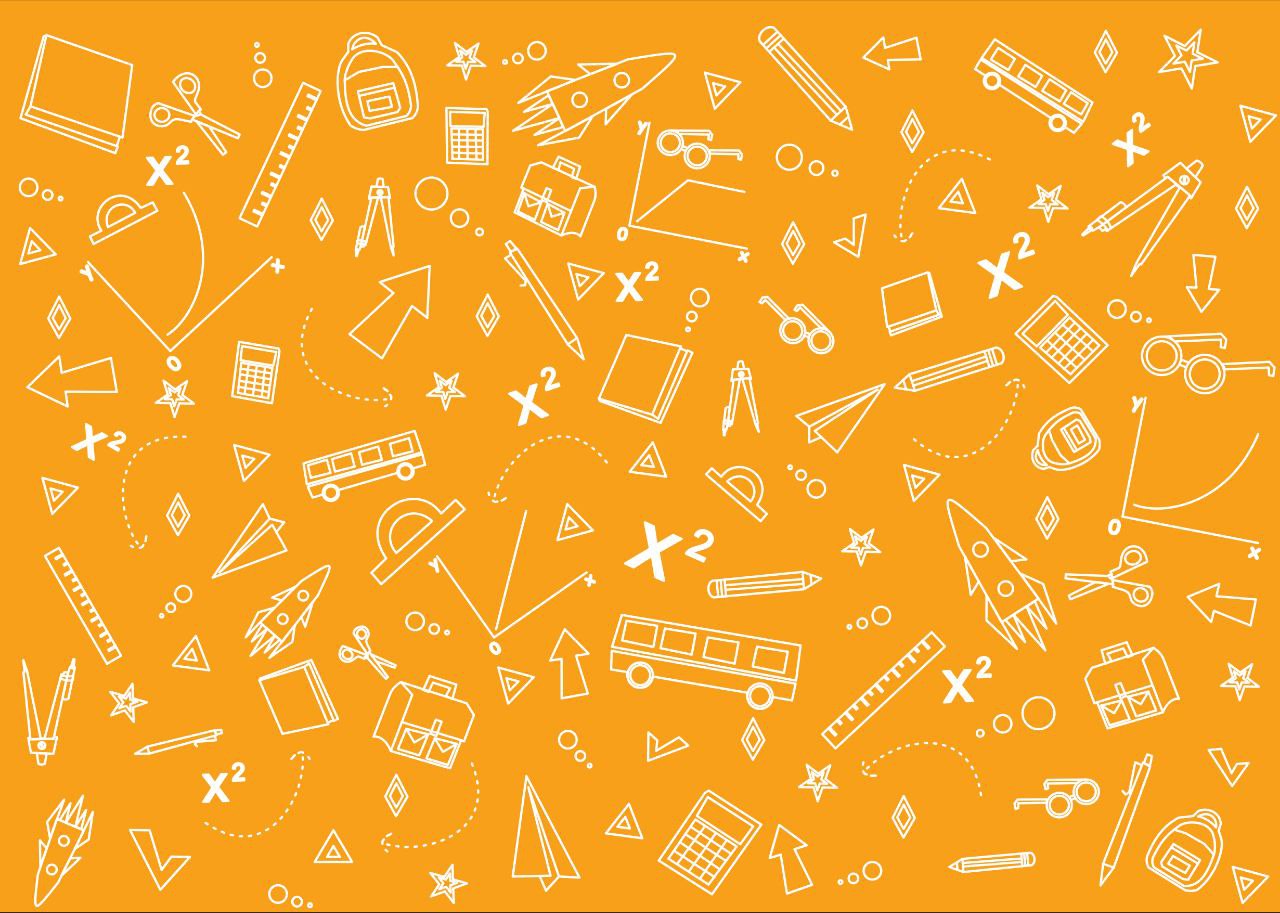 Способом додавання зручно розв’язувати системи, у яких коефіцієнти при  якій-небудь змінній – протилежні числа.
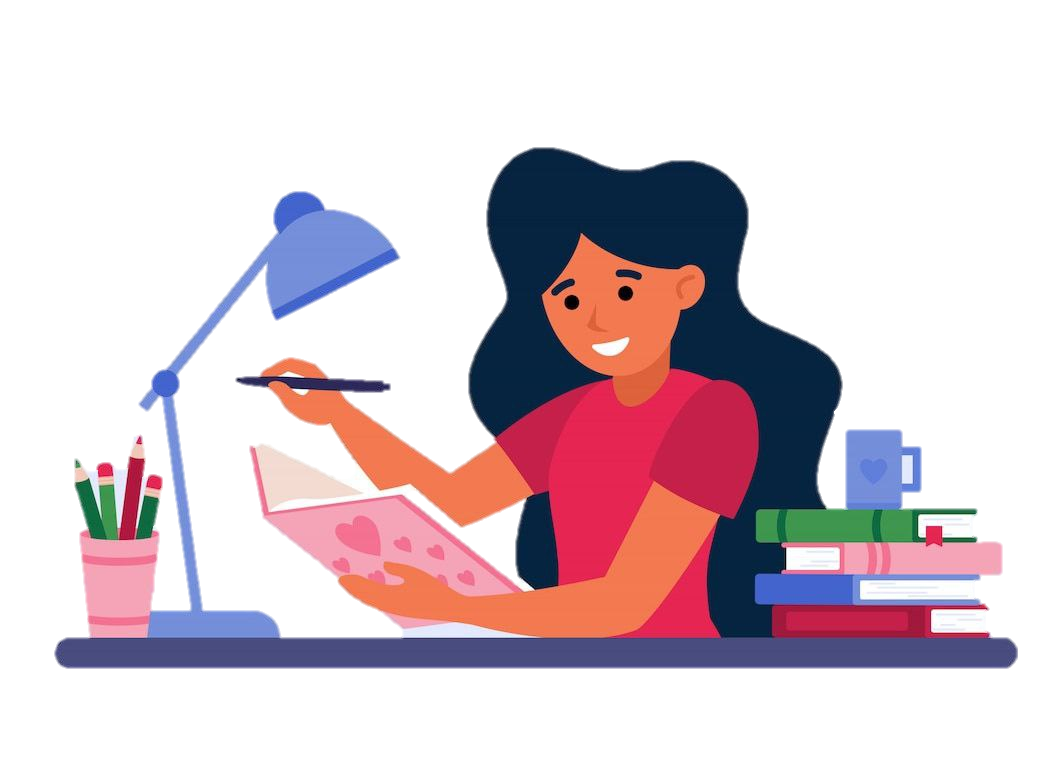 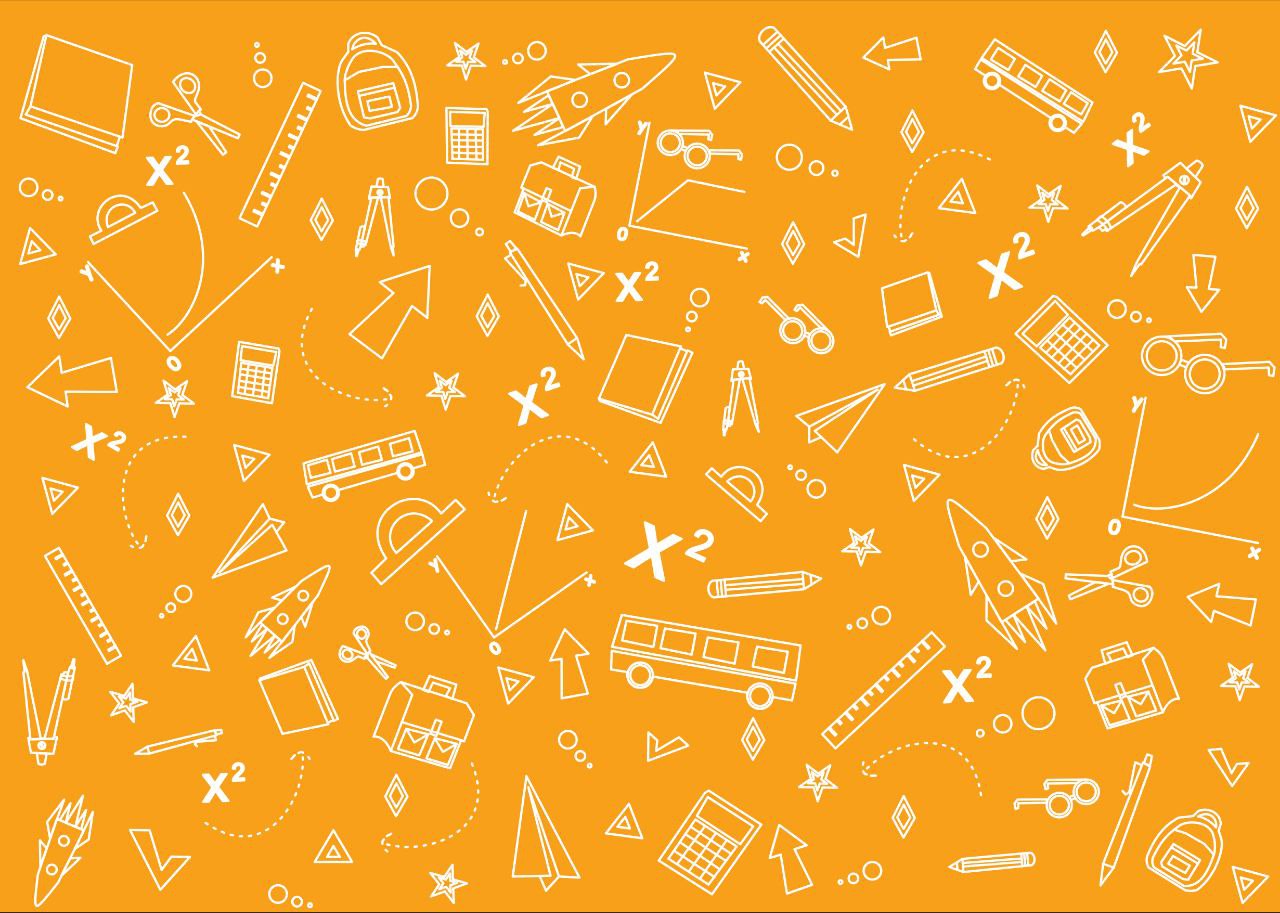 Наприклад
Розв’яжемо систему лінійних рівнянь способом додавання
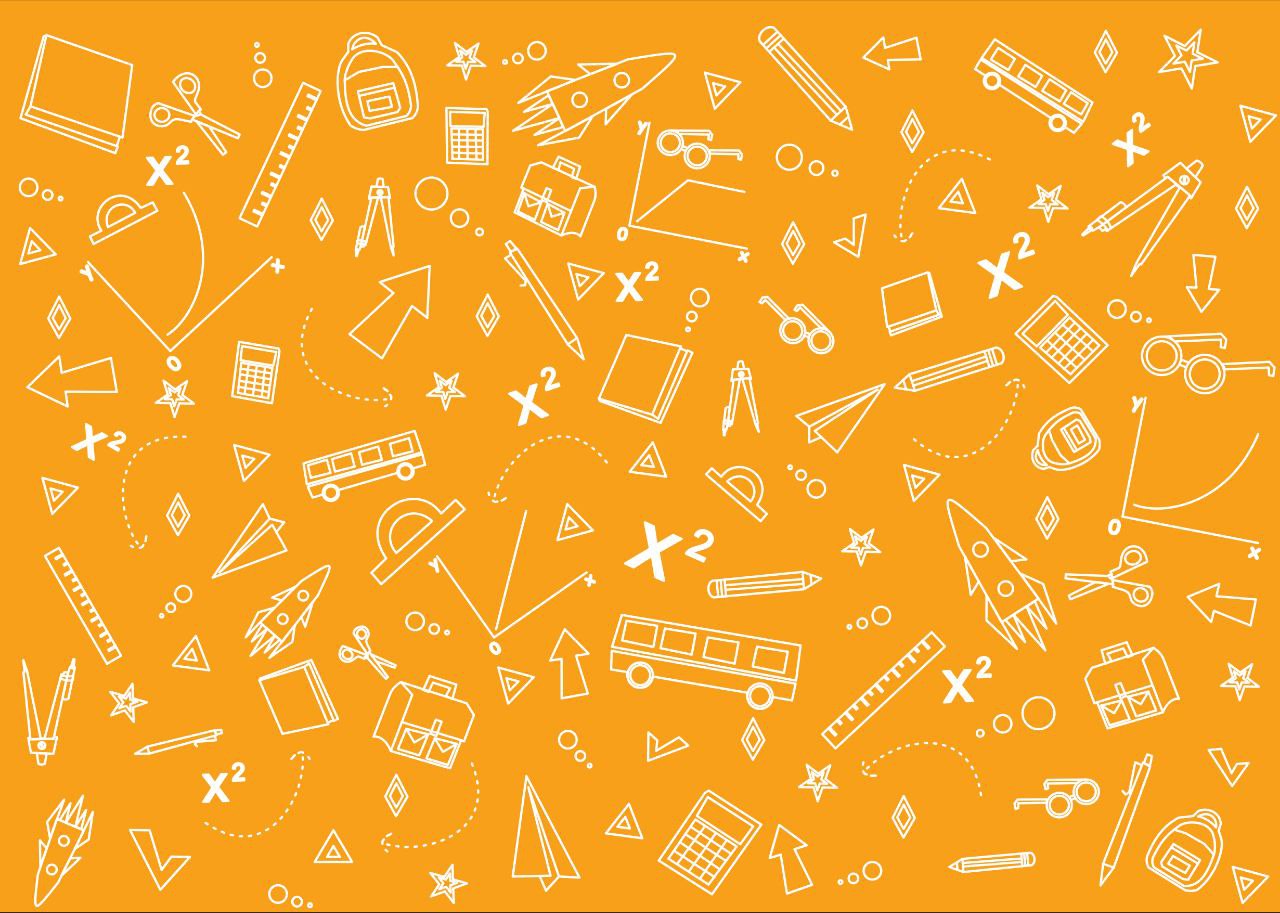 Щоб зробити коефіцієнти при у протилежними, домножимо обидві частини першого  рівняння на ( –1).
Додамо почленно обидва рівняння
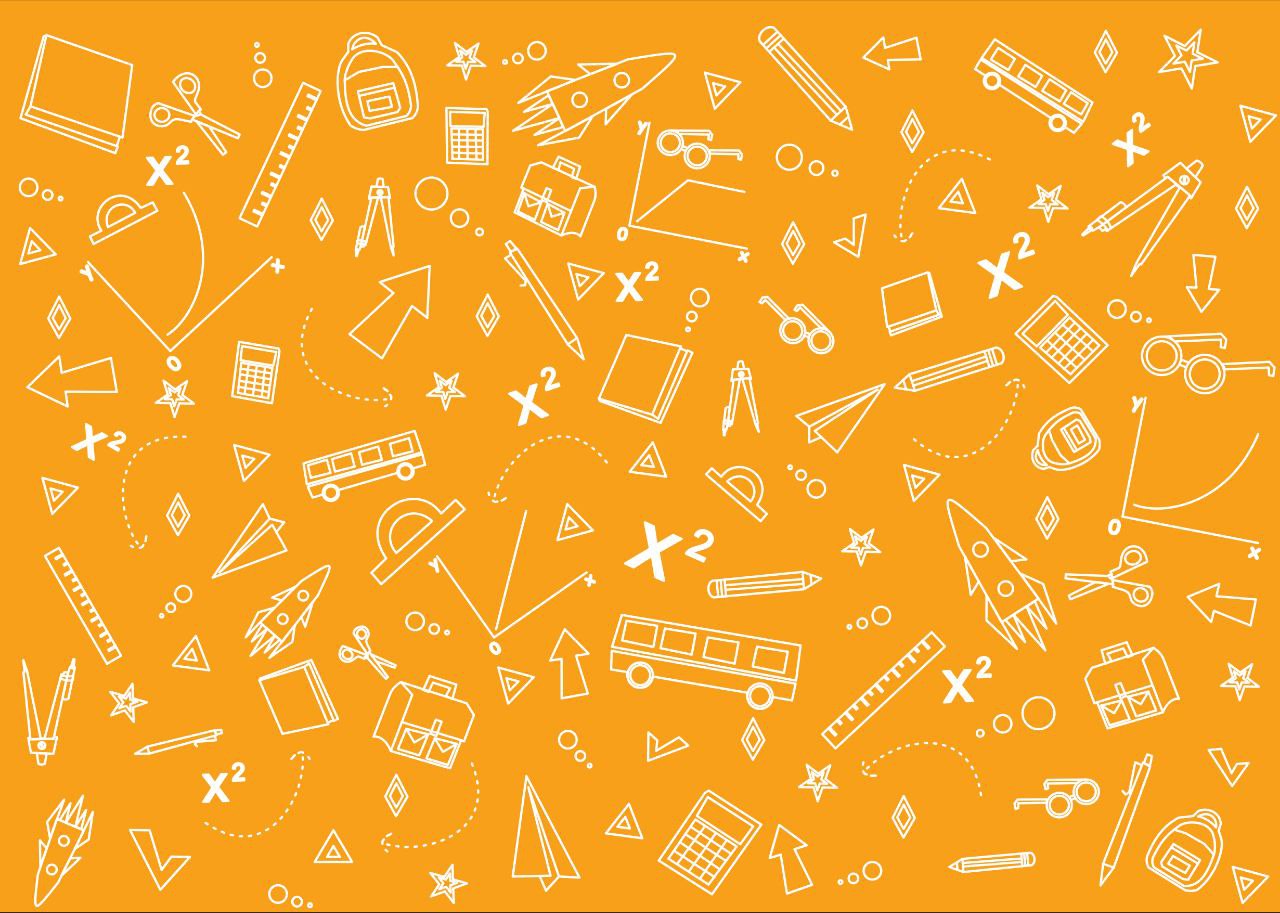 Повернемось до системи рівнянь
2x = 22,
  x=11,
Відповідь: (11; 13)
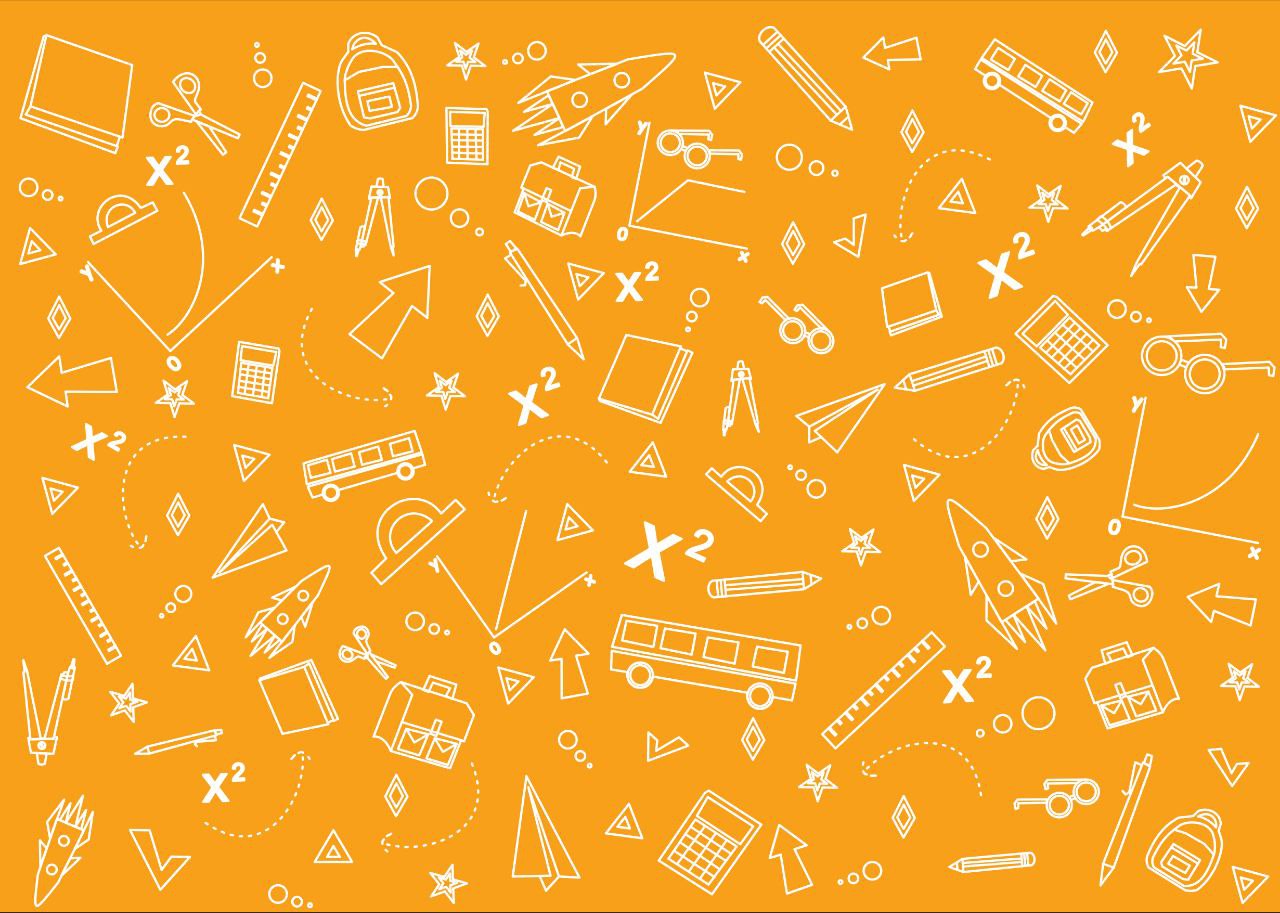 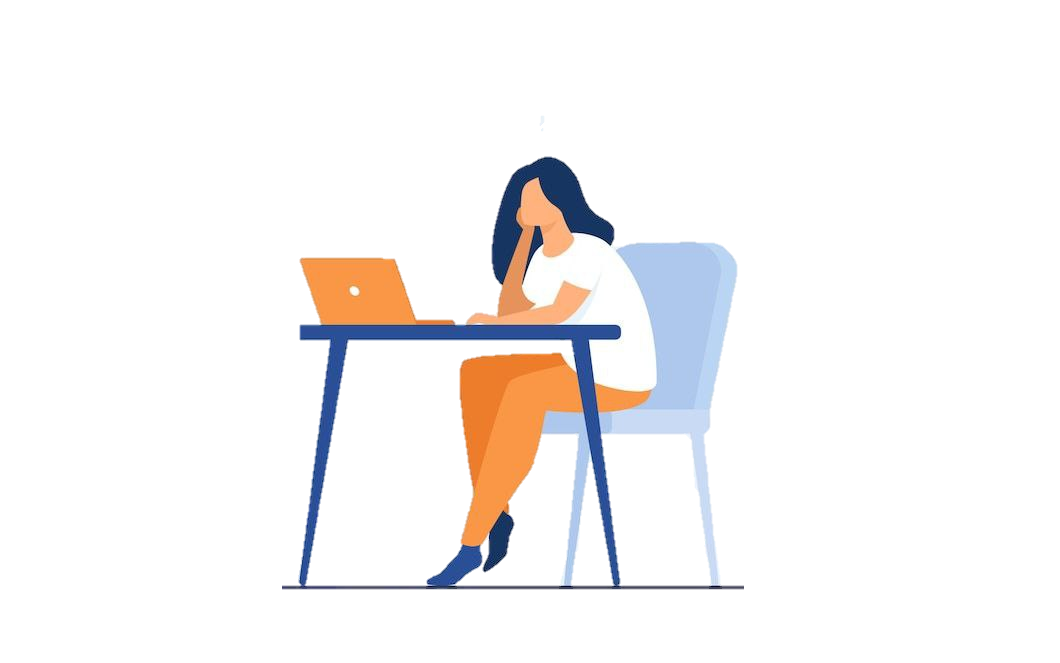 Розглянемо ще одну систему лінійних рівнянь з двома змінними
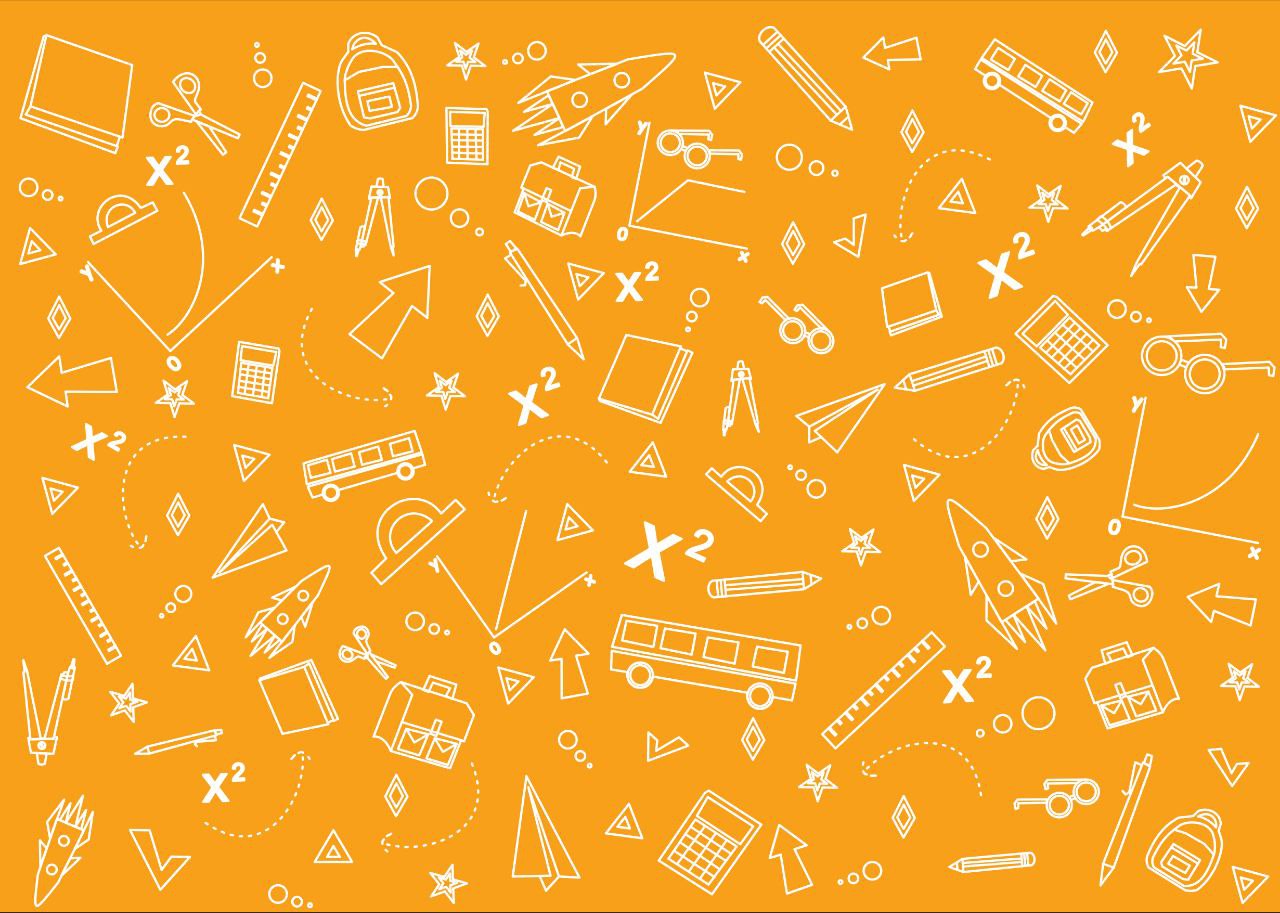 Щоб застосувати до неї спосіб додавання, зведемо цю систему до вигляду, де коефіцієнти при у стануть протилежними.
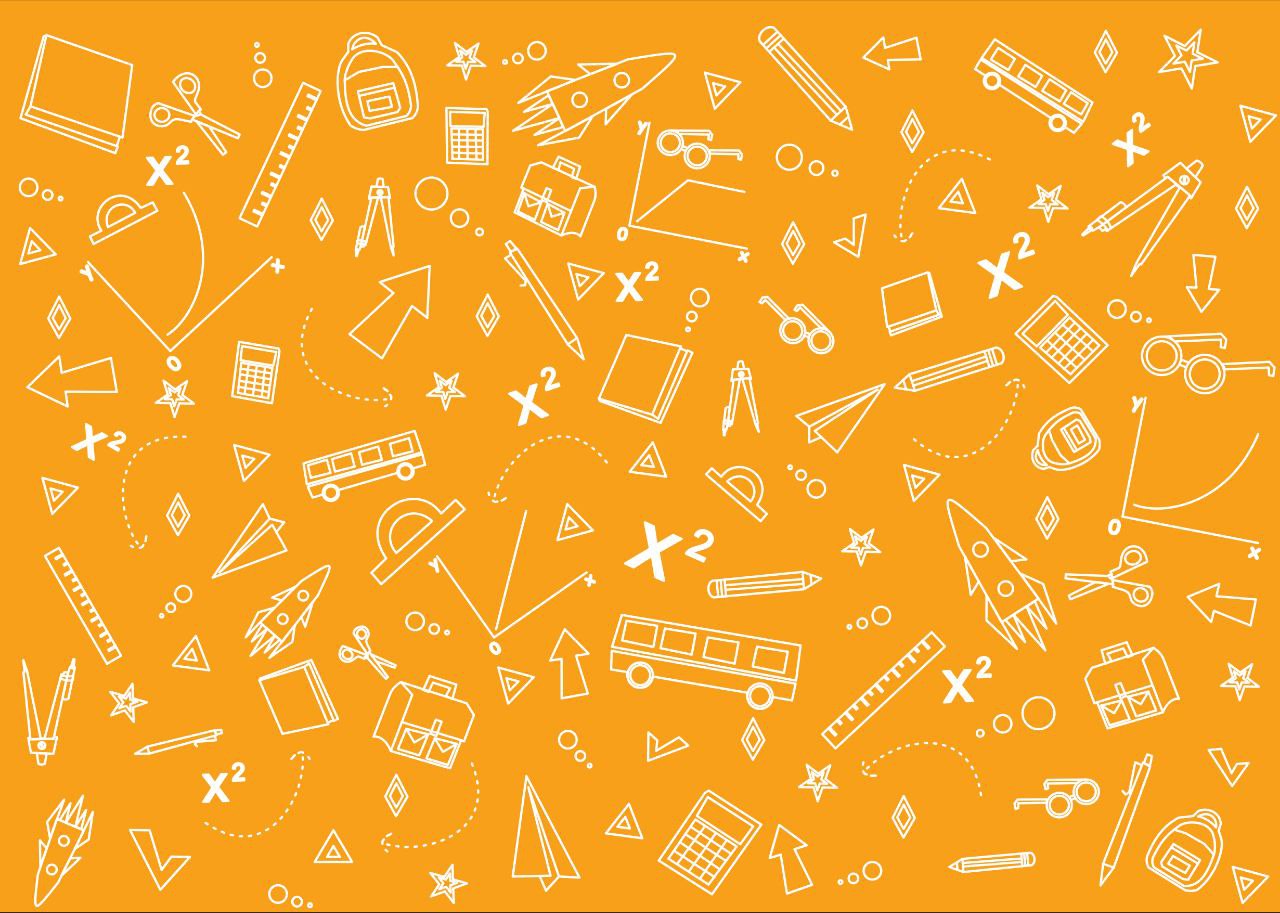 Додамо почленно обидва рівняння
31x = 496.
х=16,
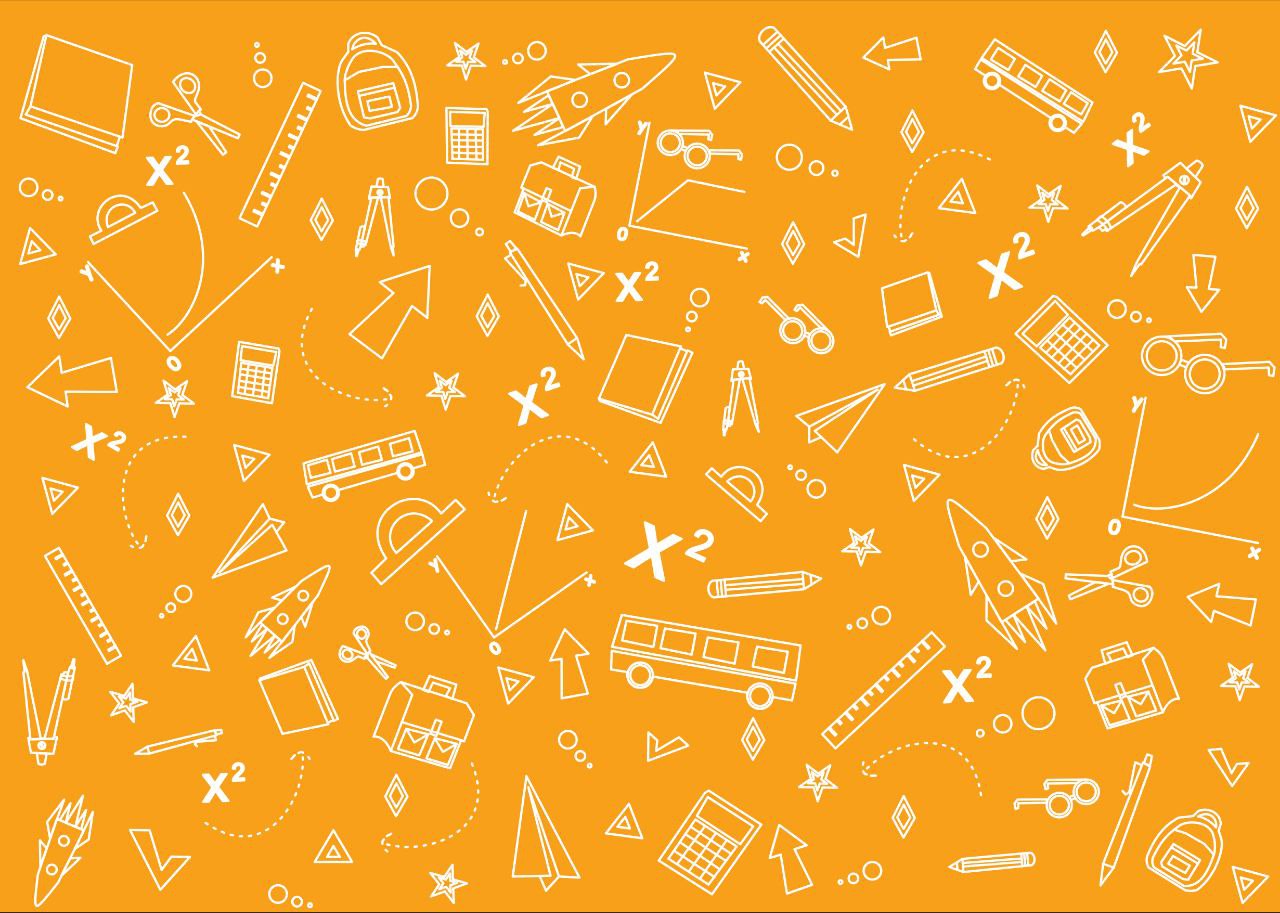 Повернемось до системи рівнянь
Відповідь: (16; – 7)
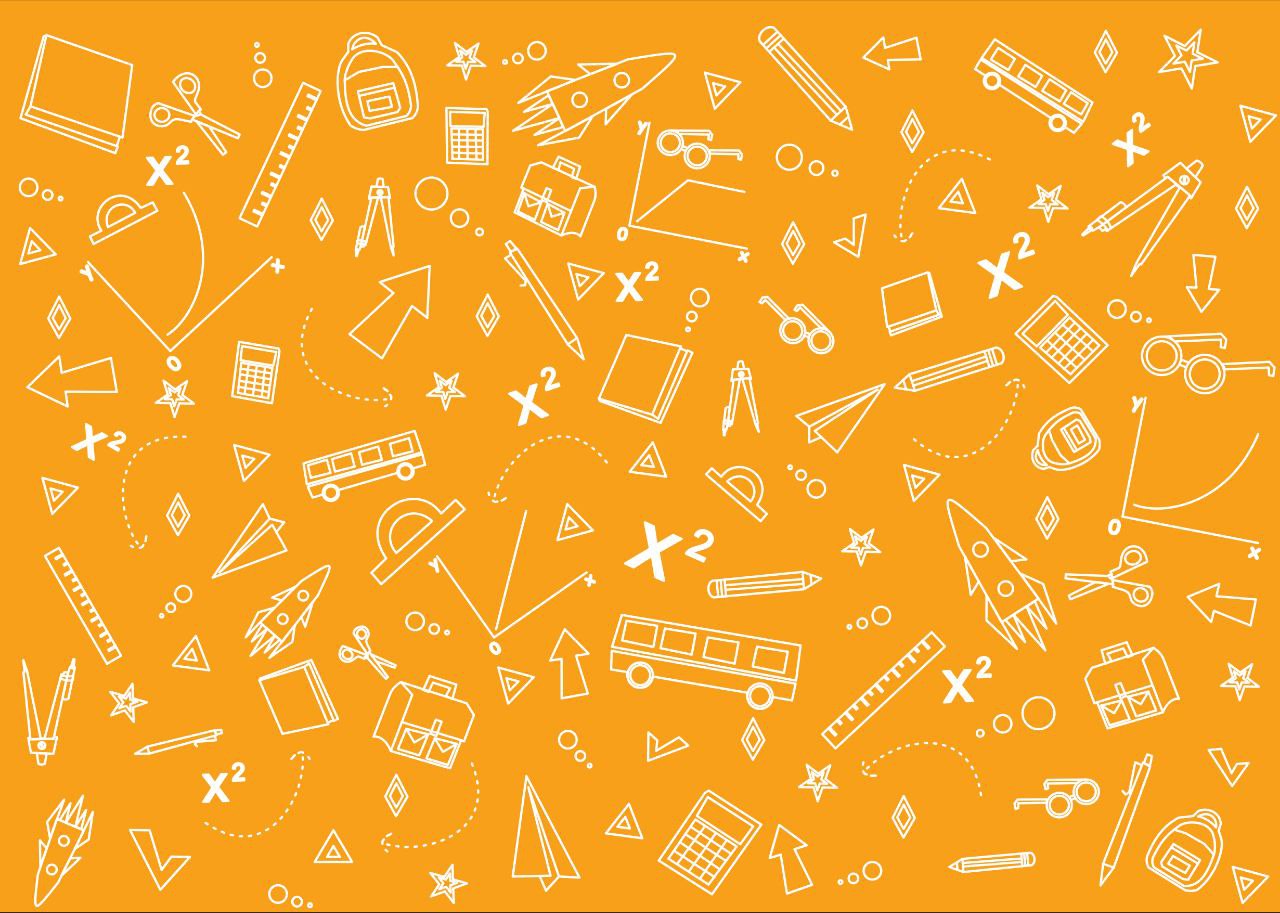 Розв’яжемо разом
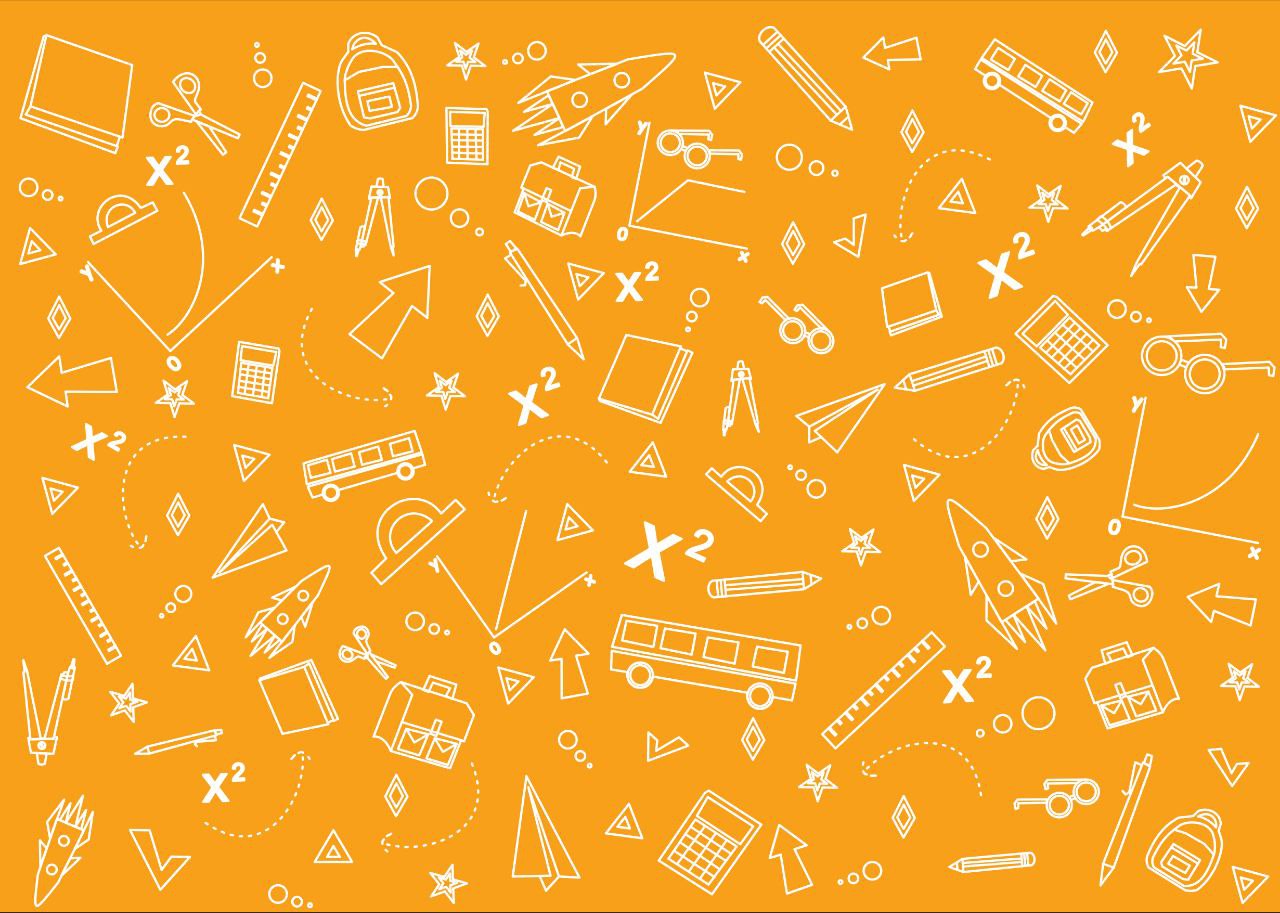 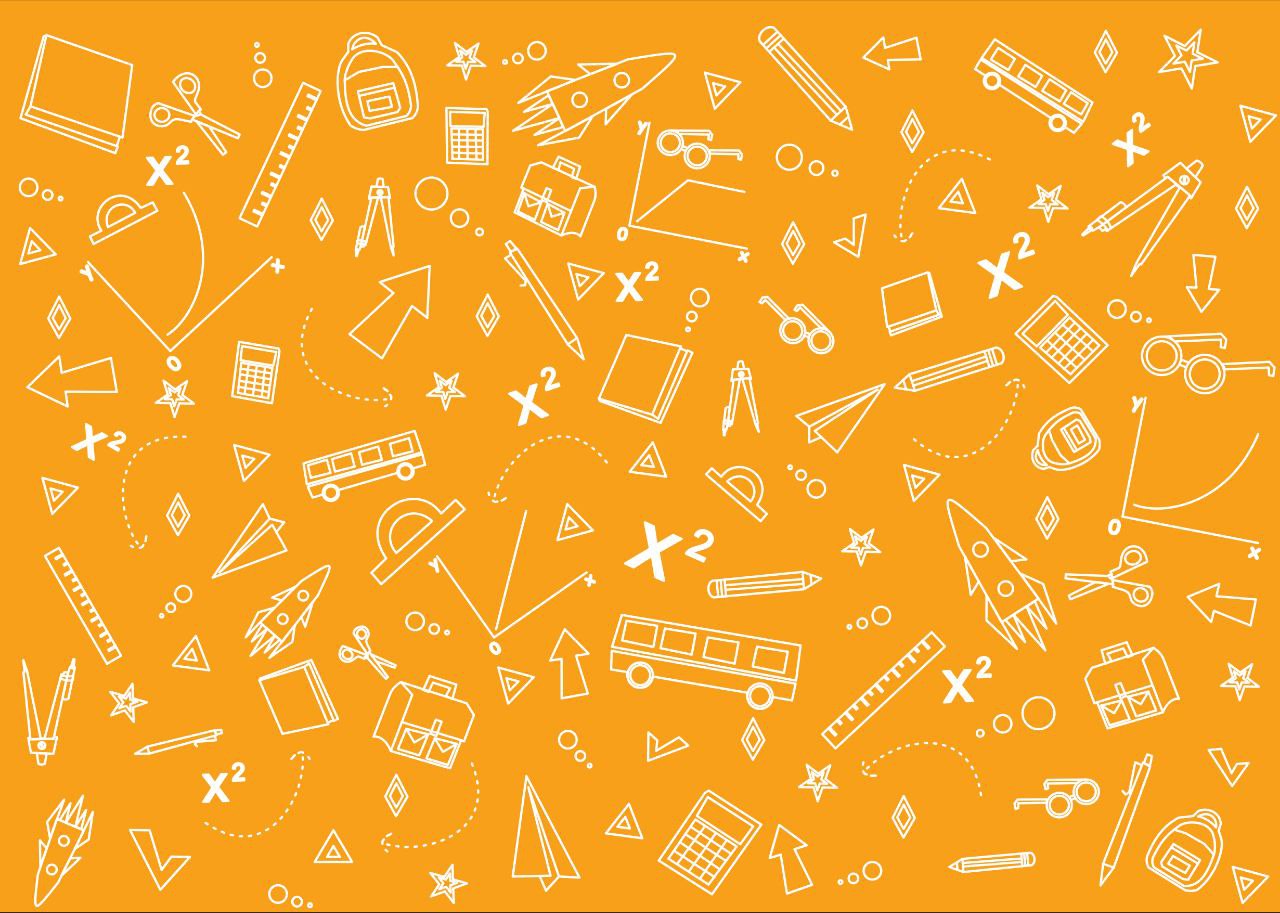 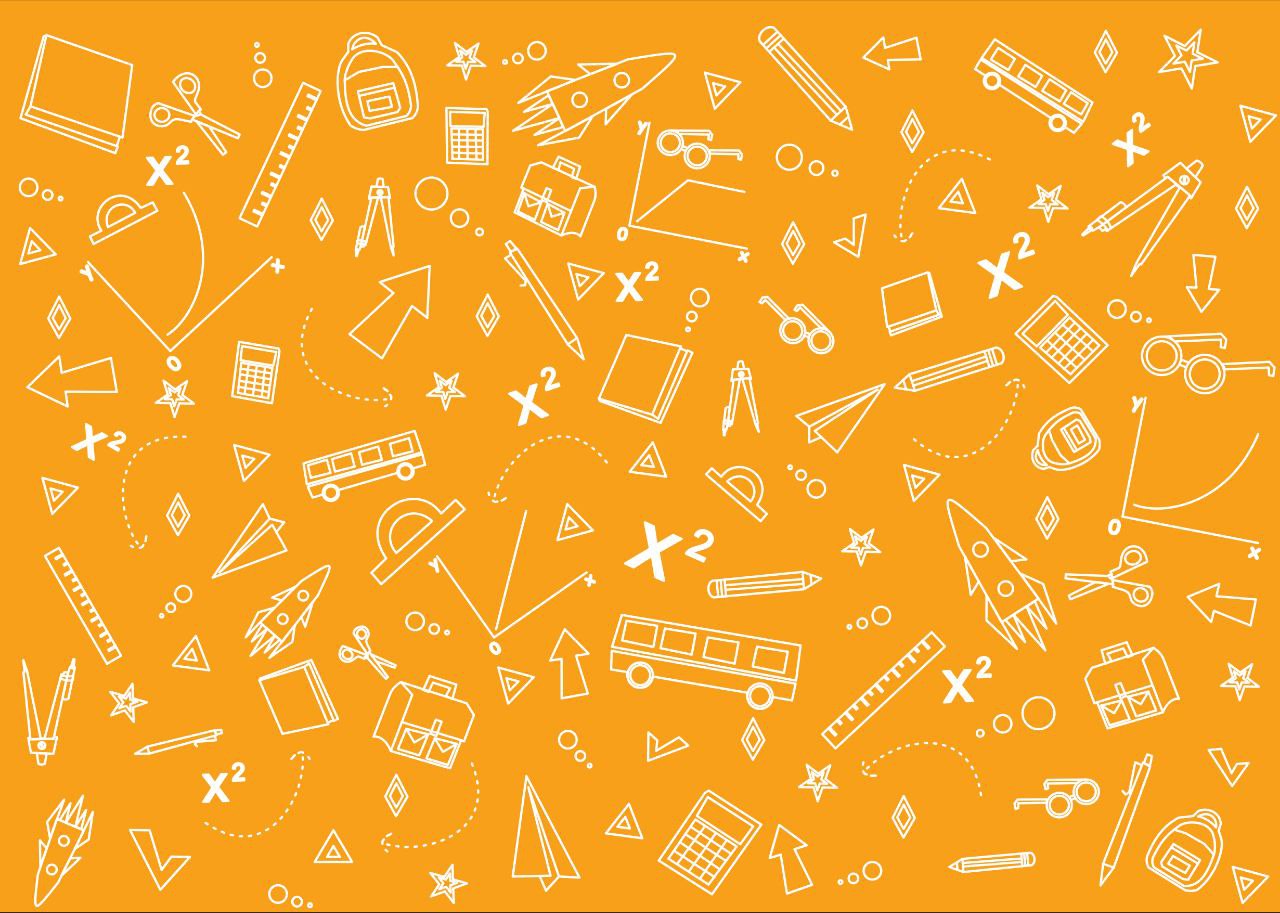 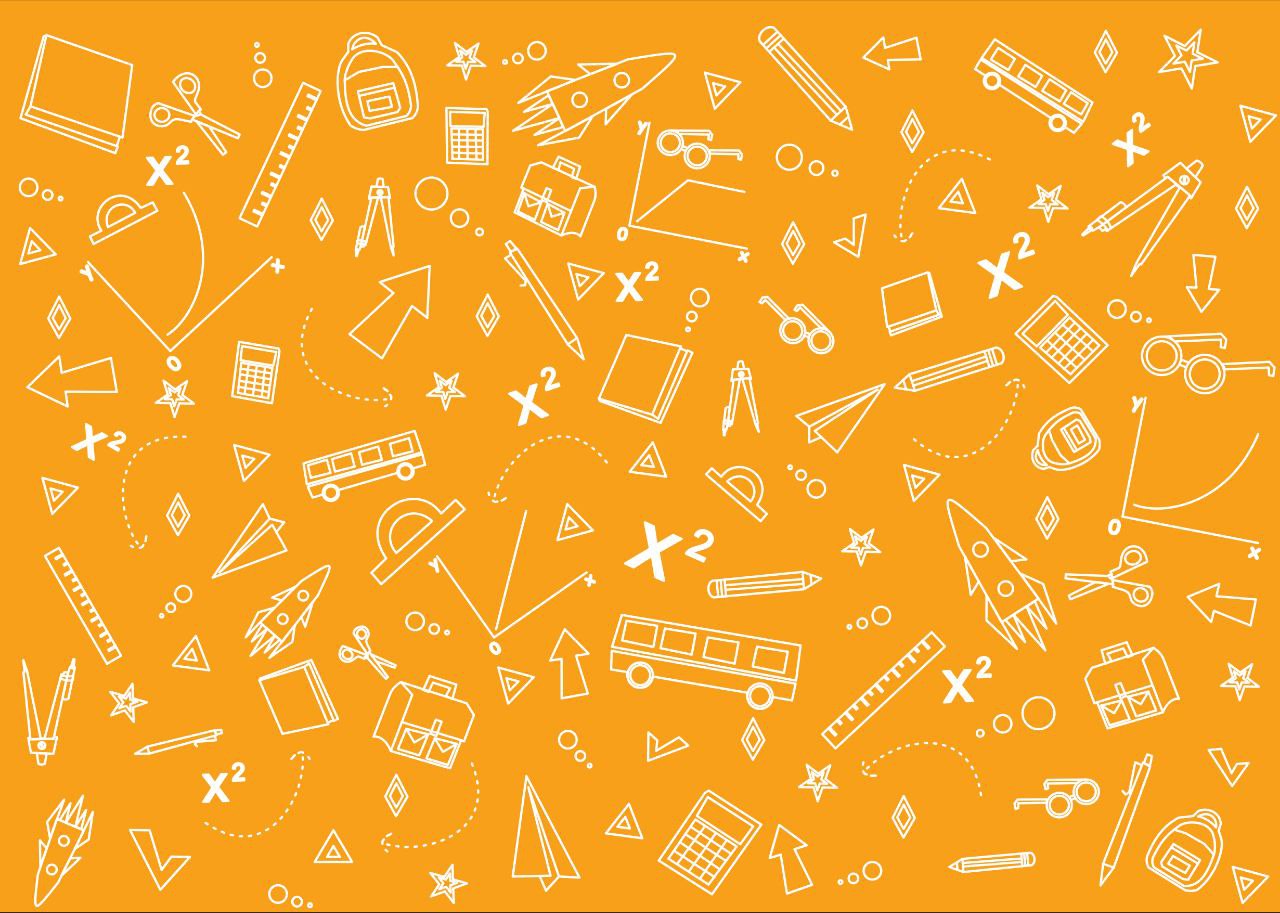 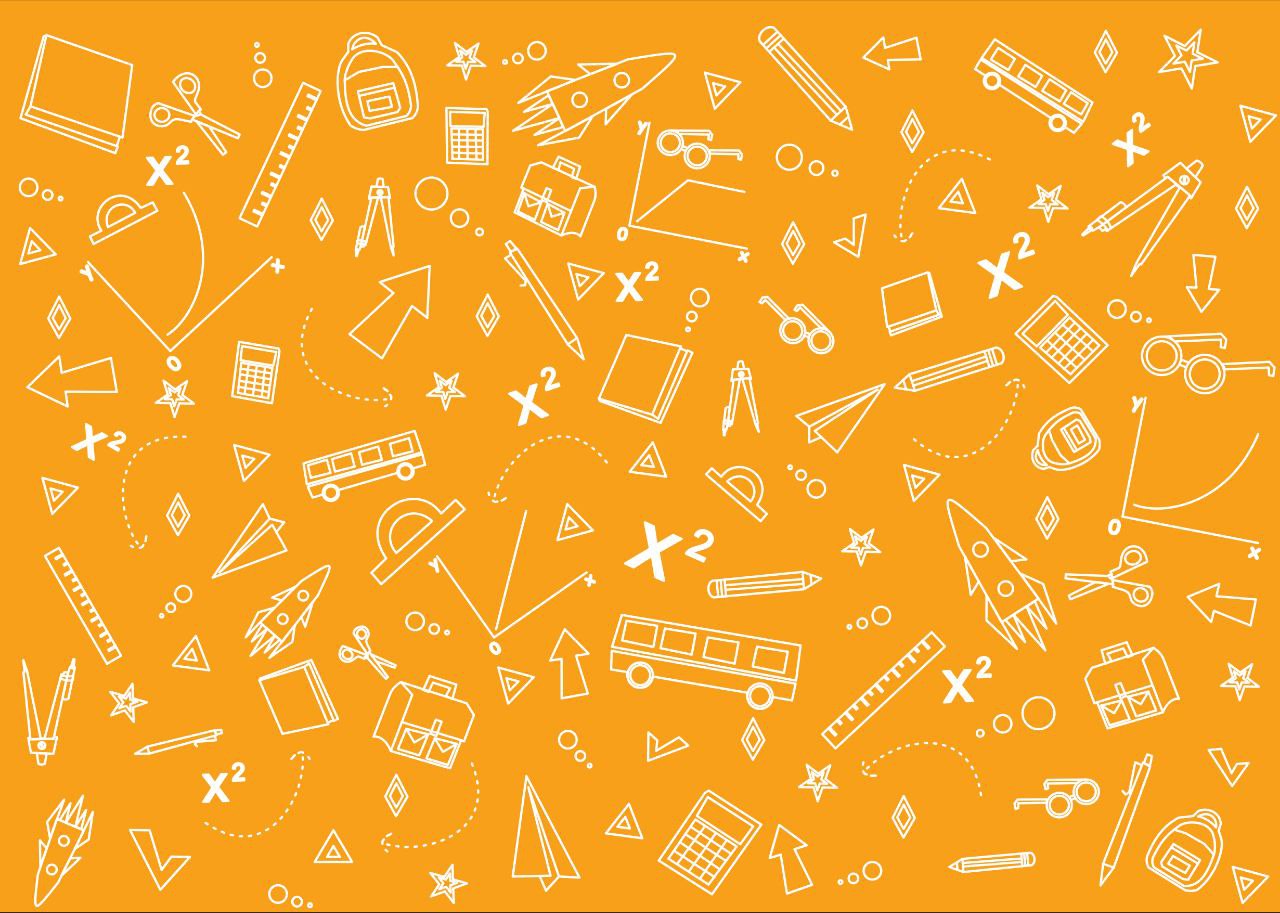 Завдання 1
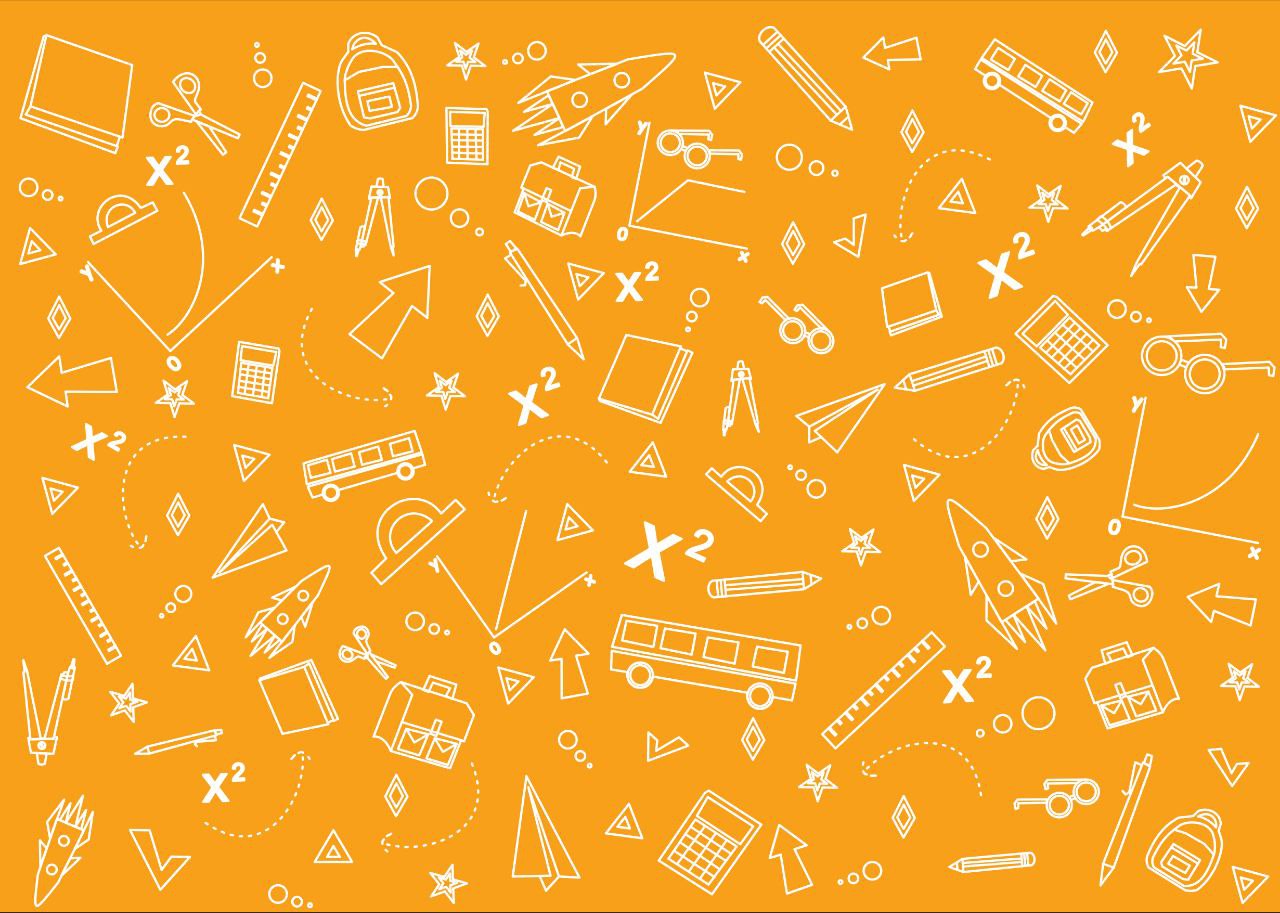 Розв’яжіть систему лінійних рівнянь з двома змінними способом додавання:
Домножимо обидві частини рівнянь на такі множники, щоб коефіцієнти при у стали протилежними
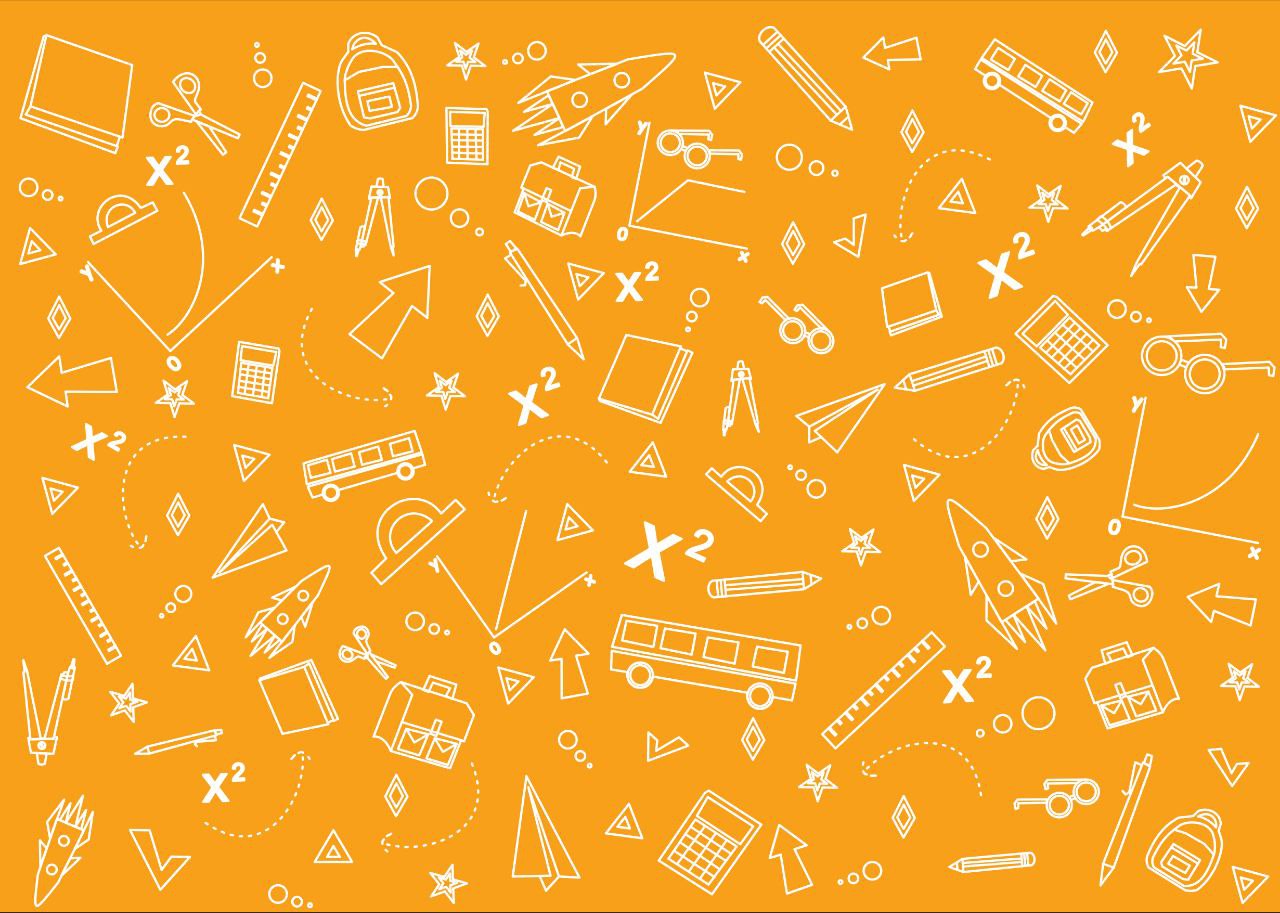 Додамо почленно рівняння.
47x = 47,
    x = 1,
Повернемось до системи рівнянь
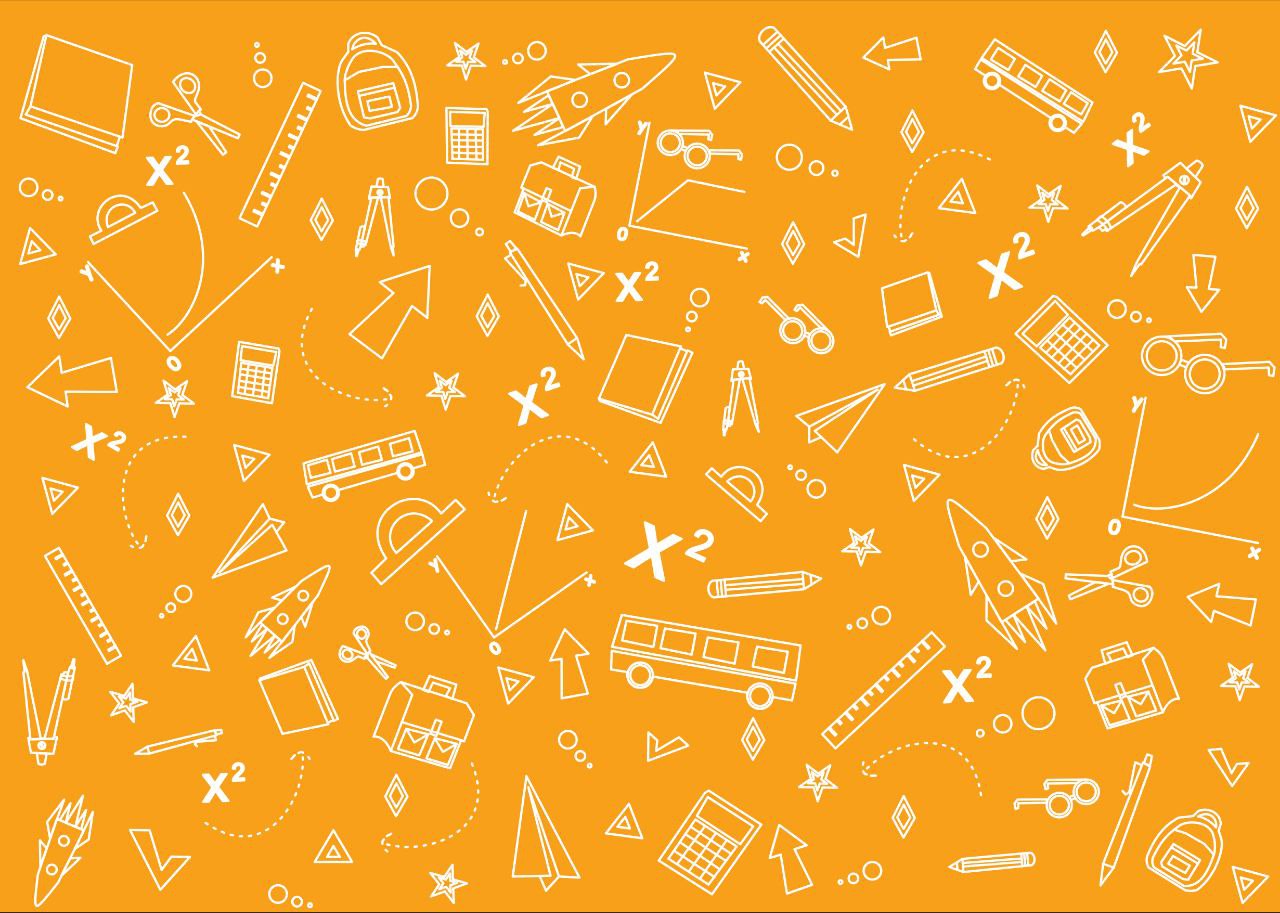 Відповідь:(1; – 3)
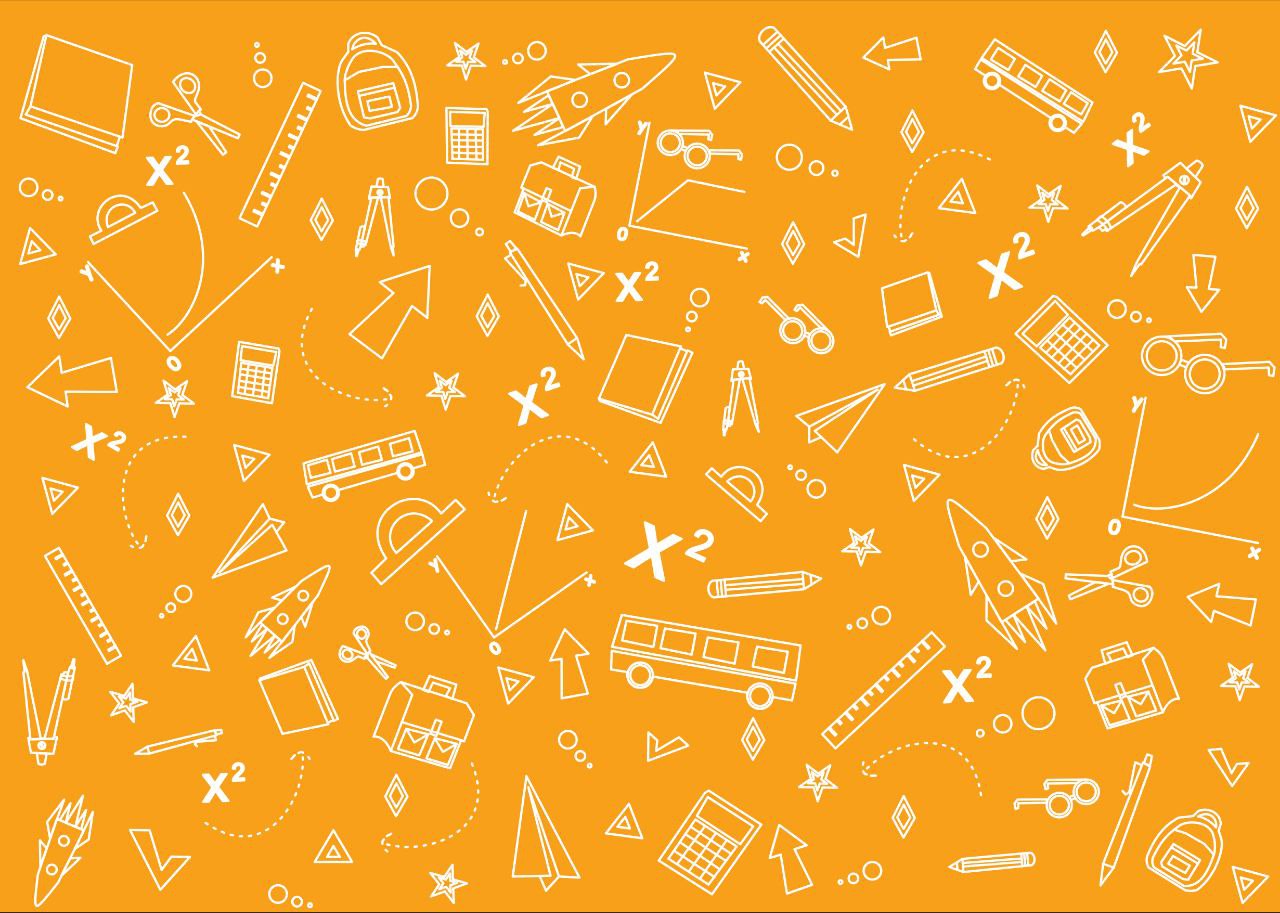 Завдання 2
Розв’яжіть систему рівнянь з двома змінними :
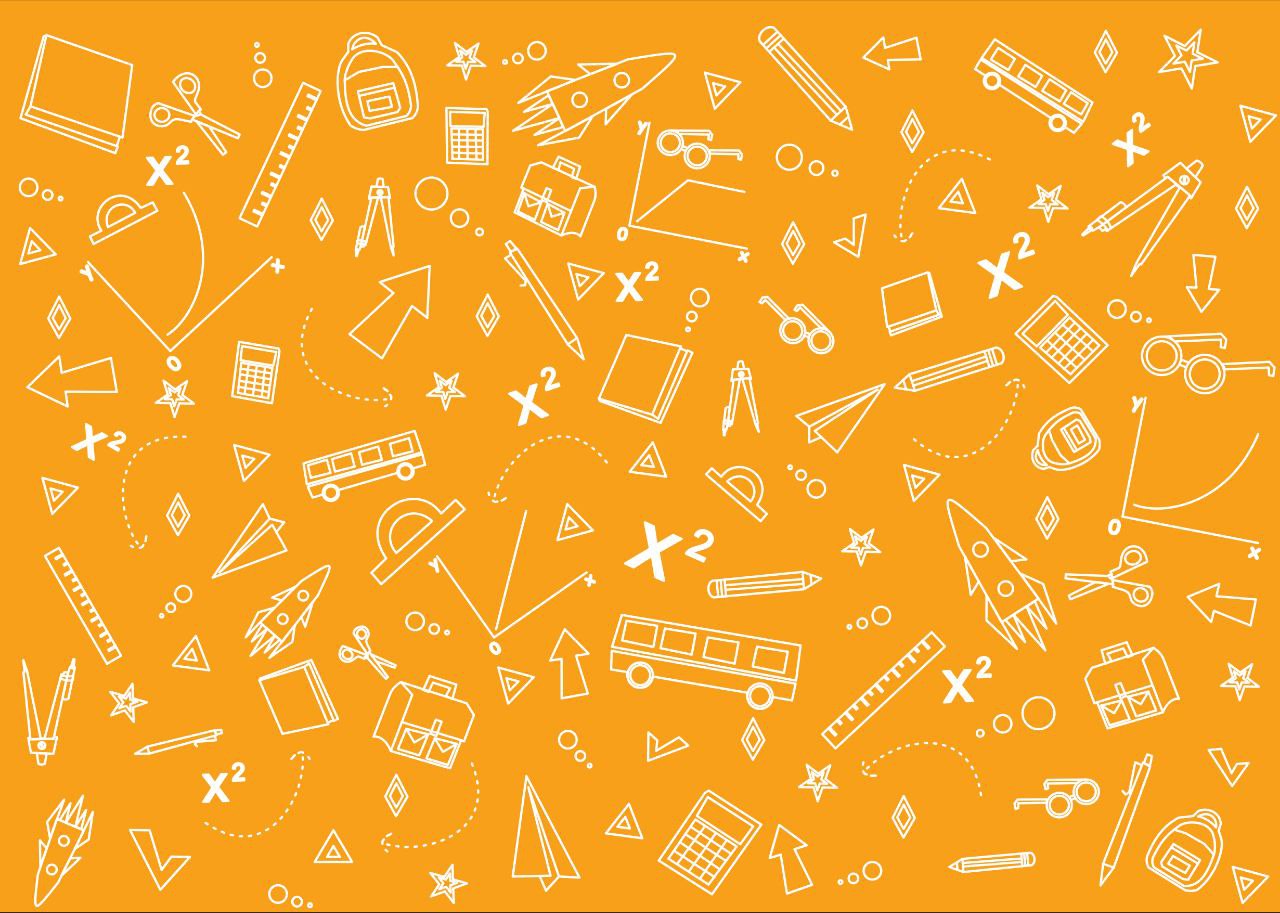 Щоб звільнитися від знаменників в системі лінійних рівнянь, треба обидві частини рівняння помножити на найменше спільне кратне знаменників рівняння.
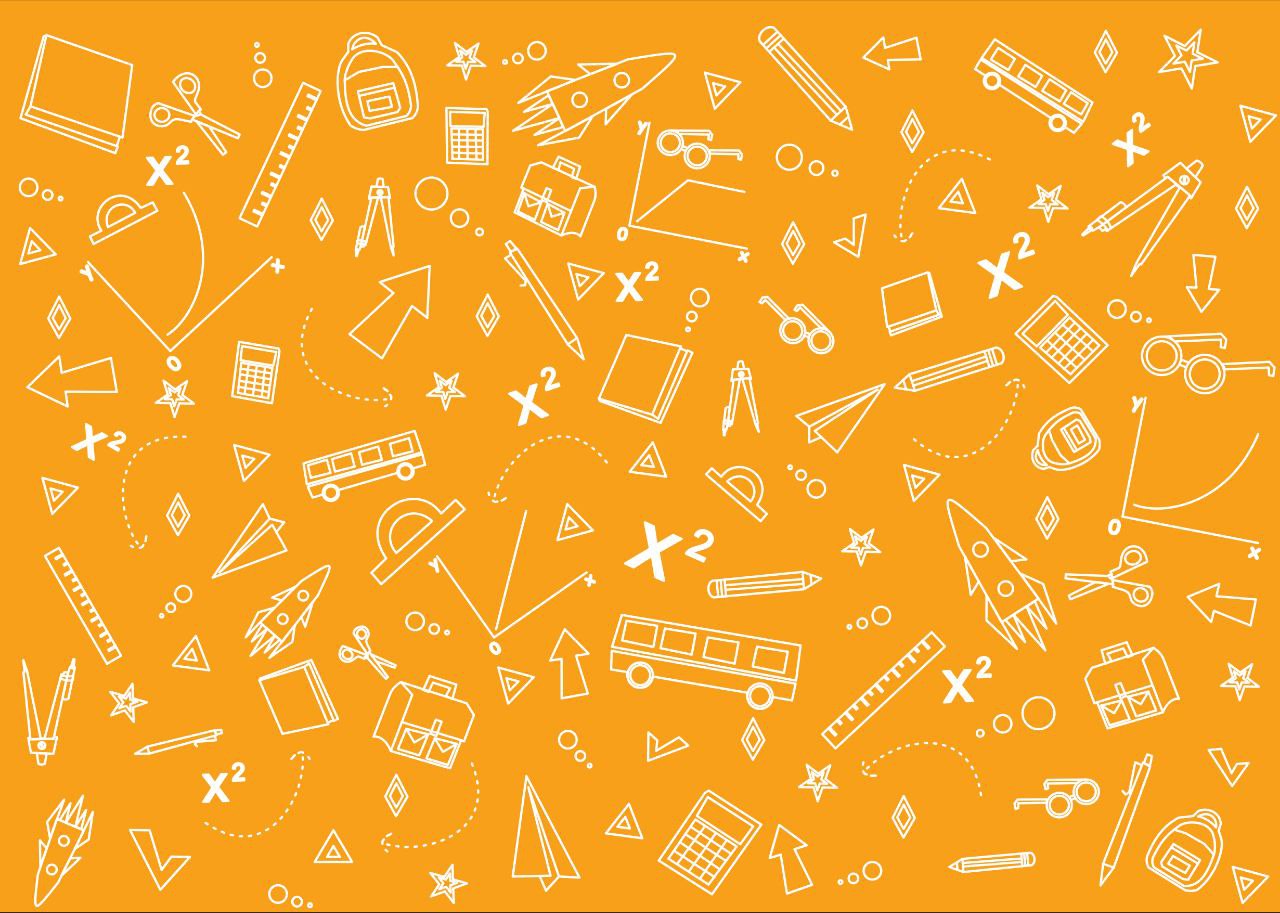 Розкриємо дужки
Одержали систему лінійних рівнянь з двома змінними. Розв’яжемо її способом додавання.
Повернемось до системи лінійних рівнянь
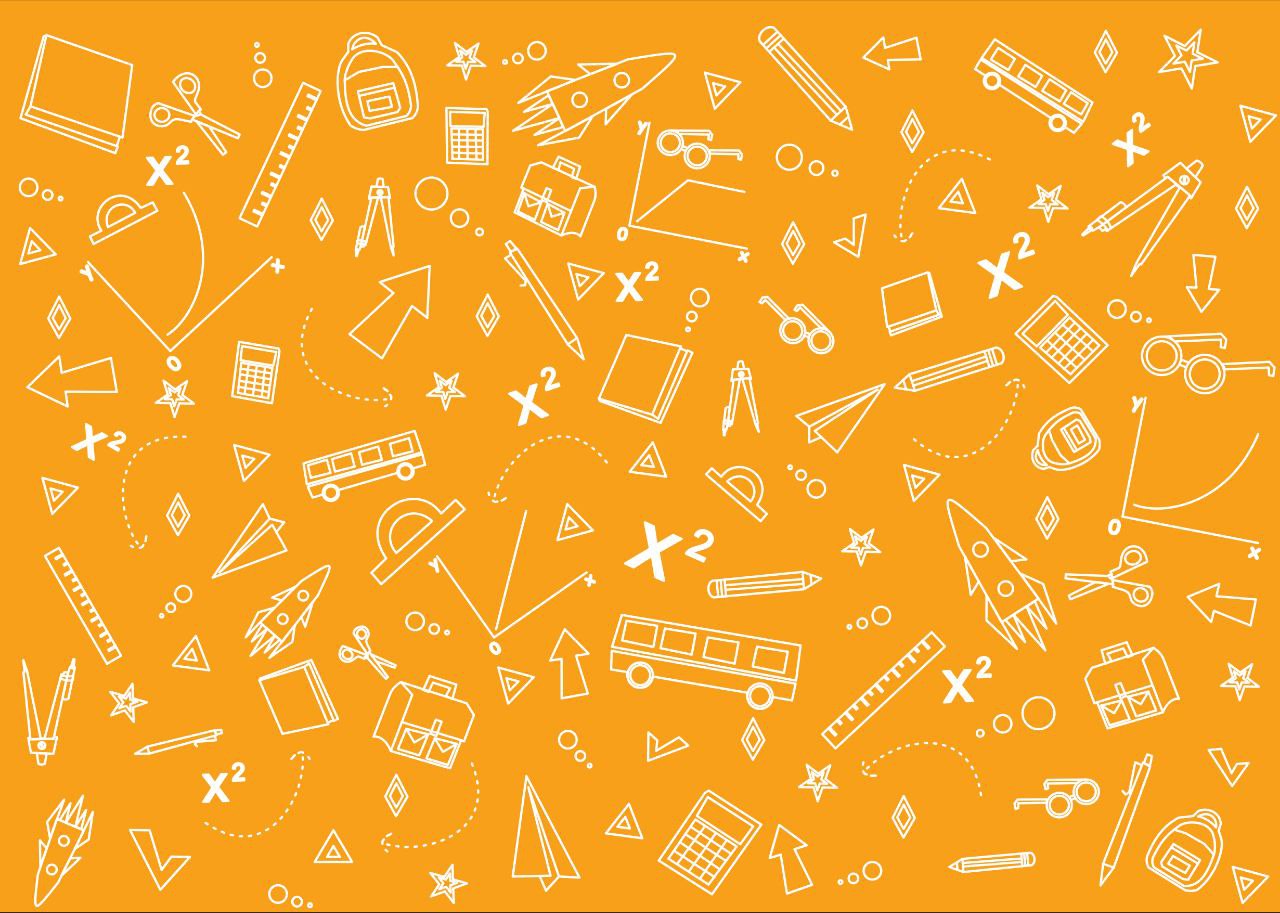 Відповідь:(8; 5)
6x = 47,
    x = 8,
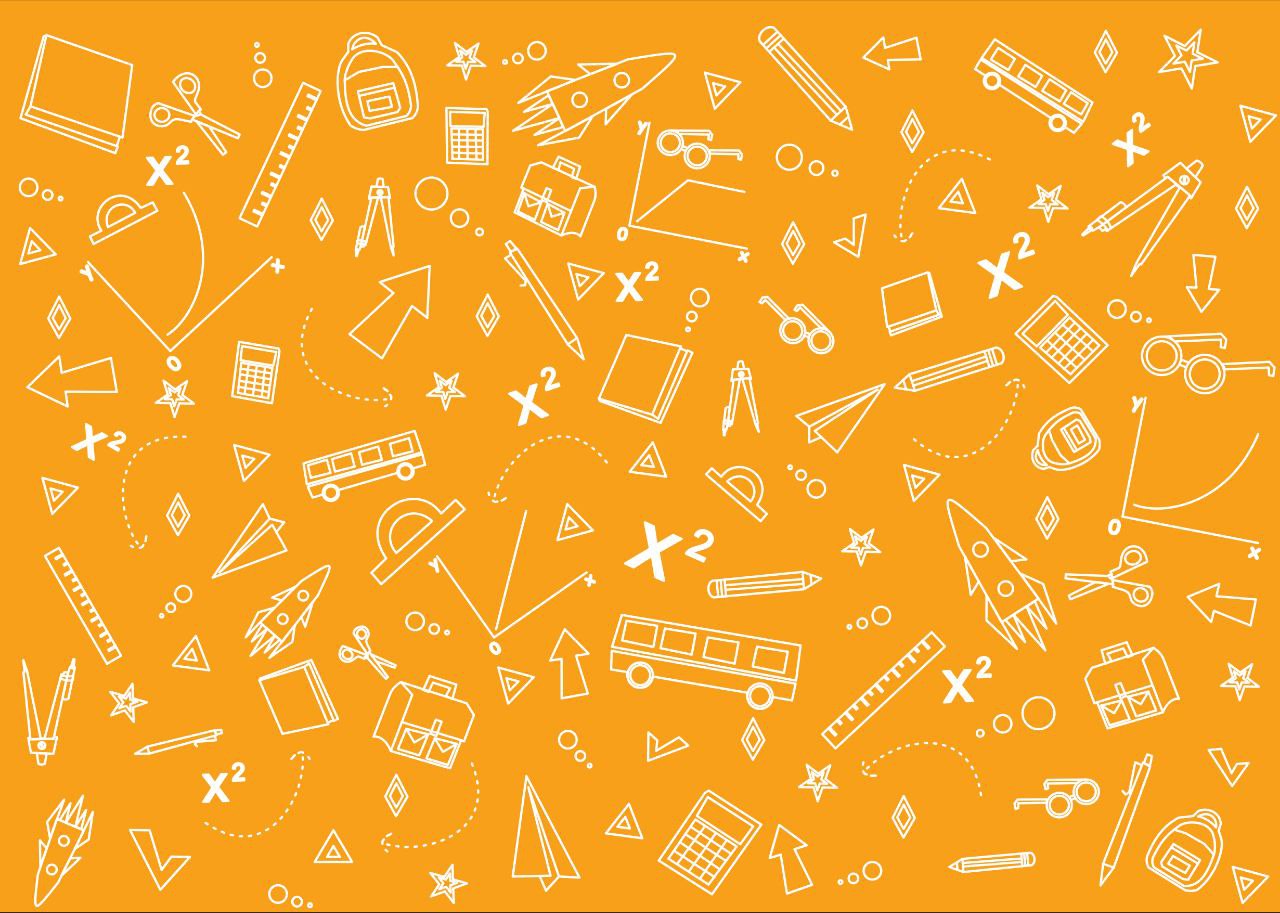 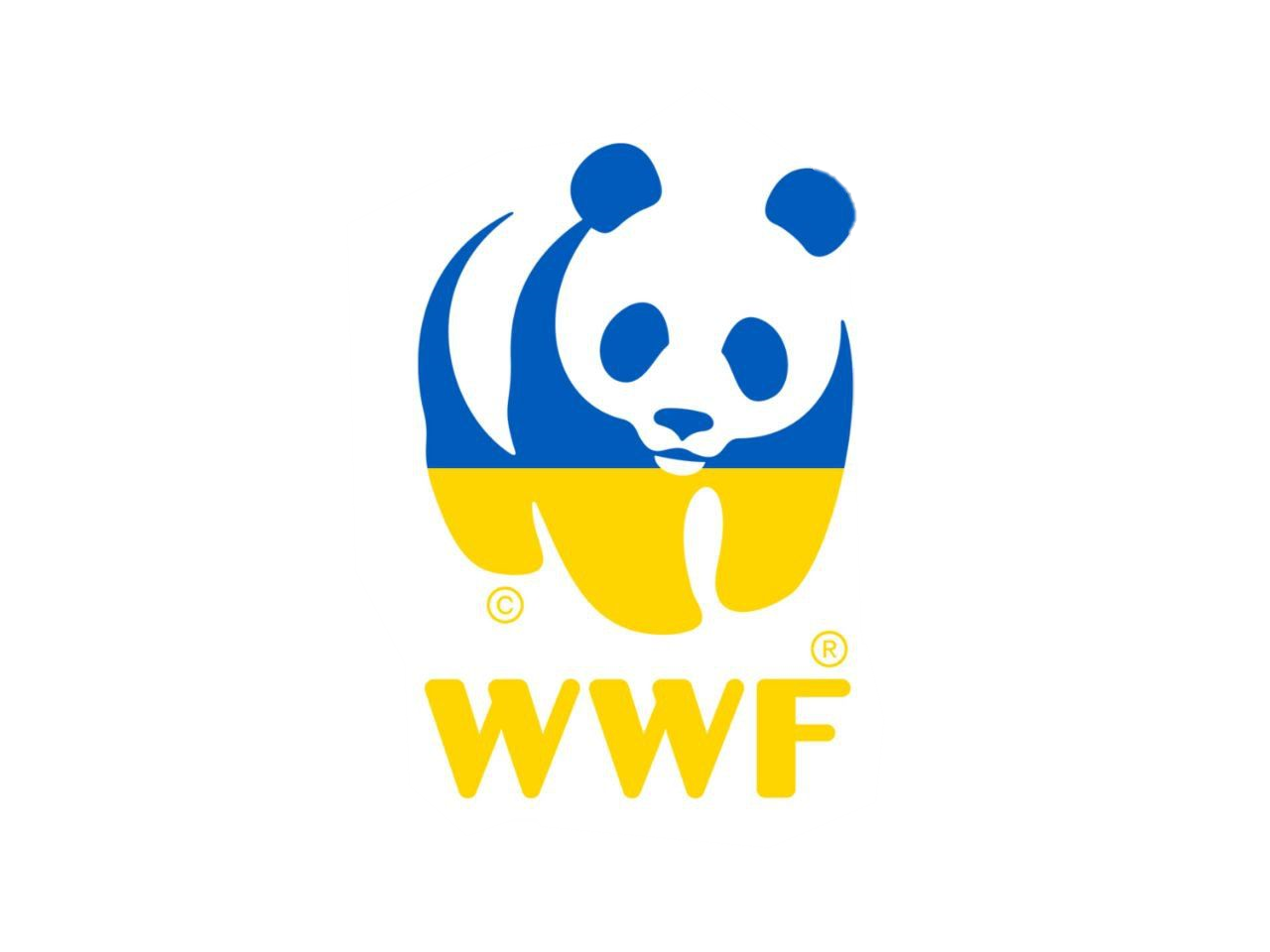 Задача
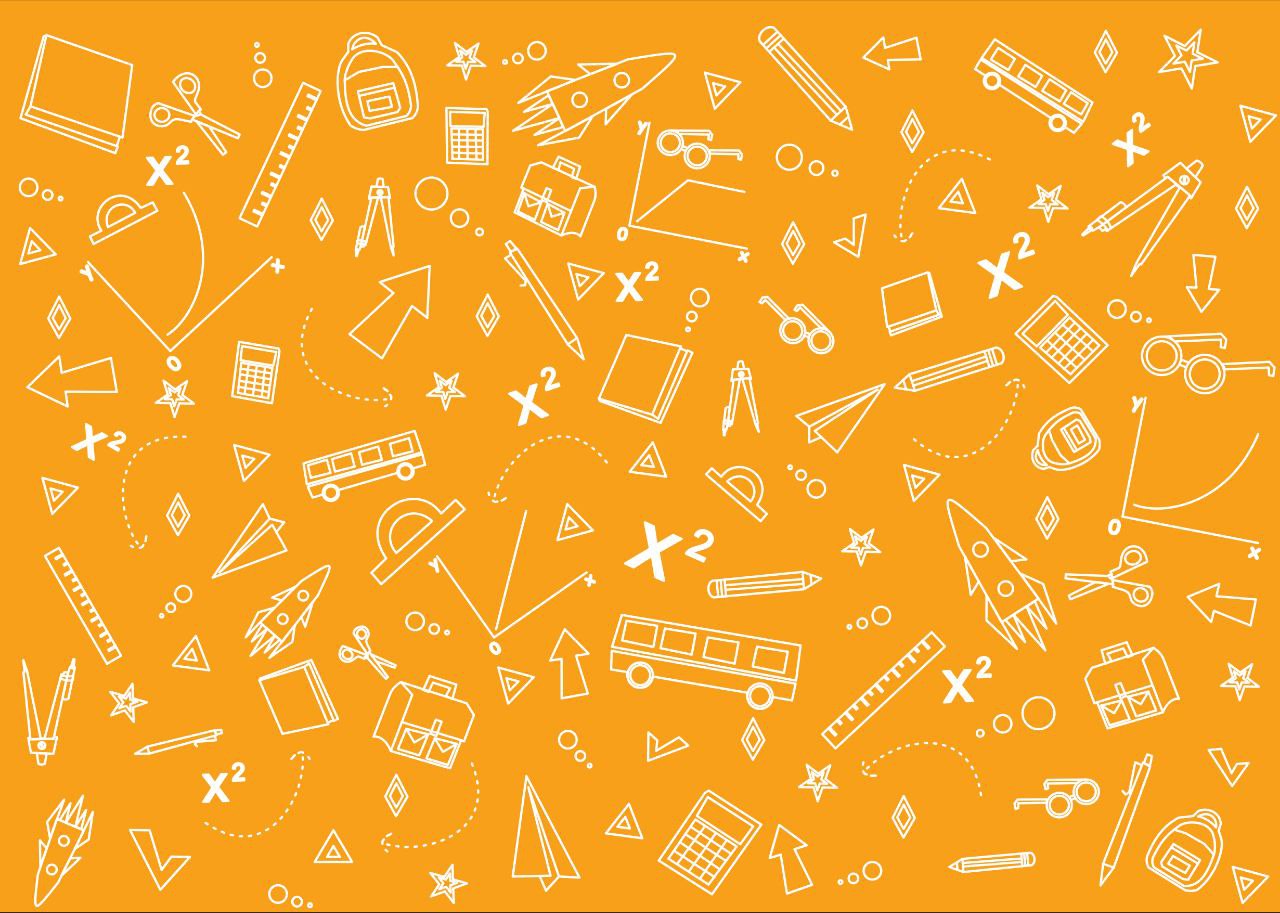 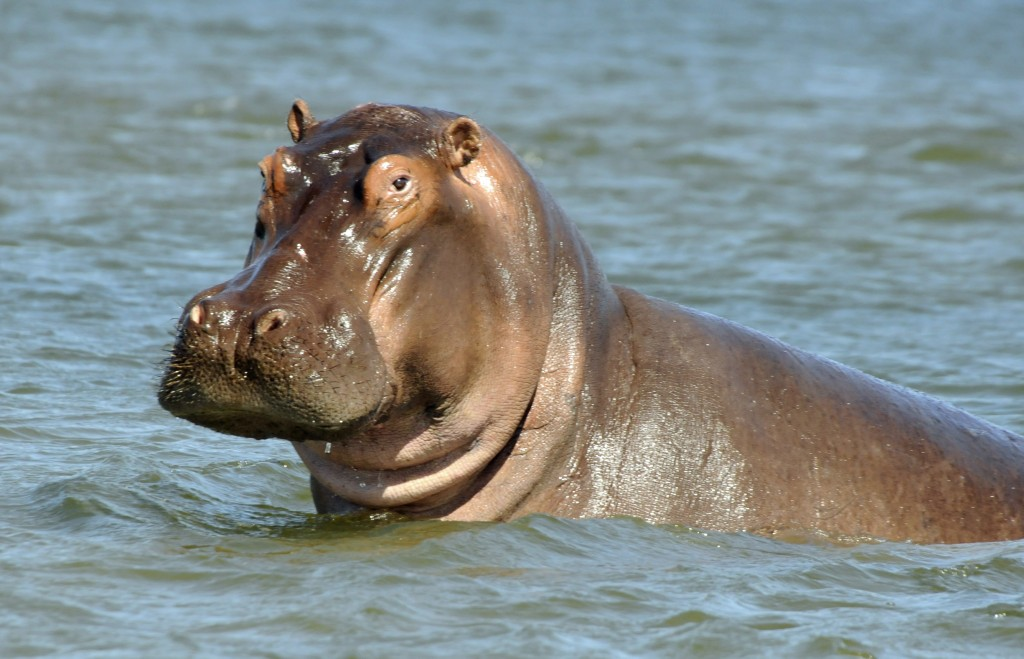 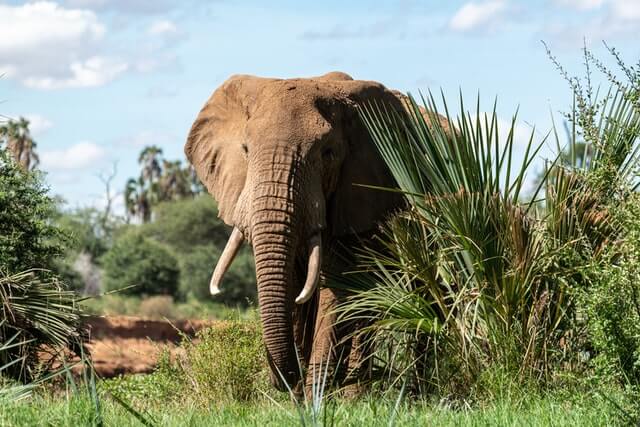 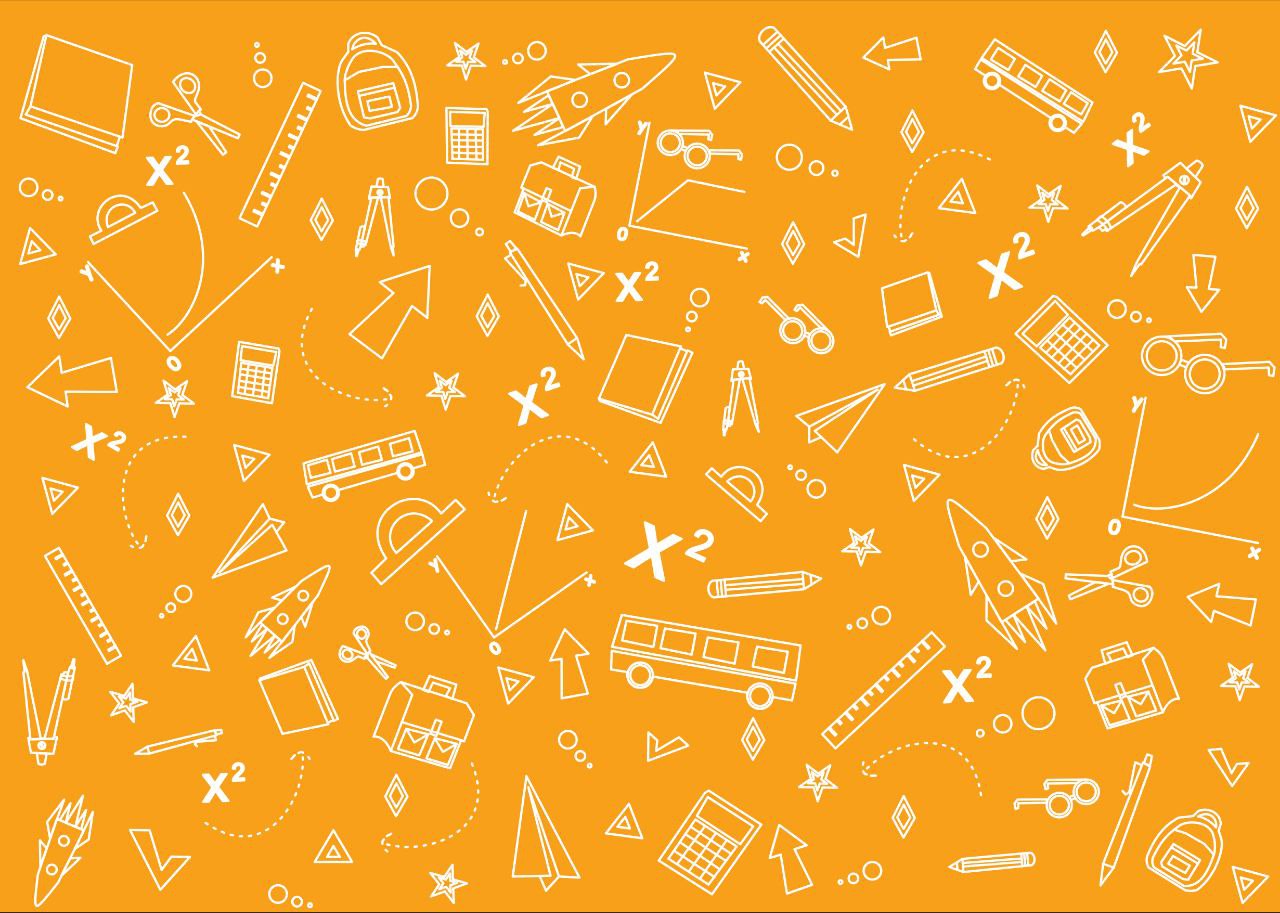 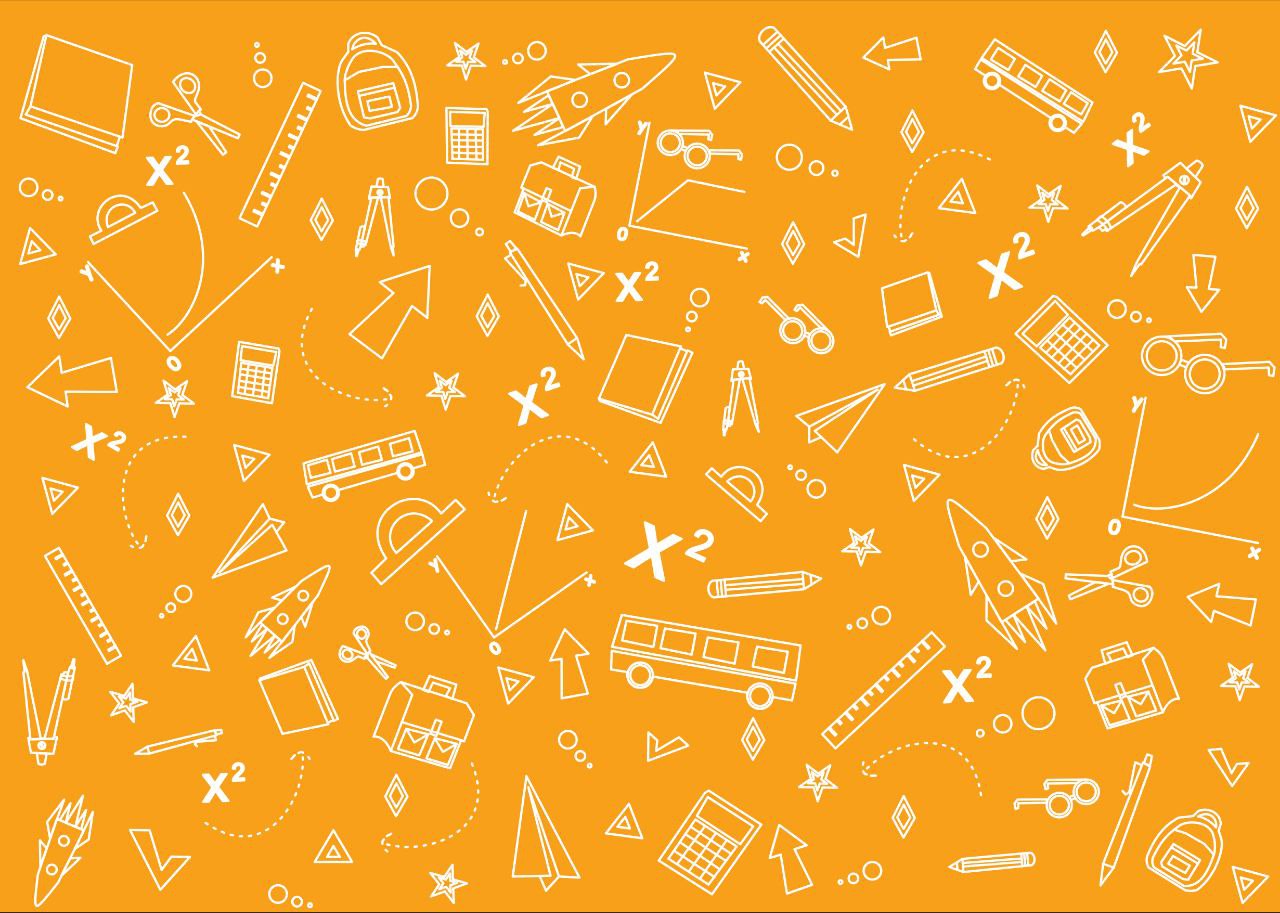 Для перевезення тварин Всесвітньому фонду природи WWF 
потрібно було їх зважити. Три слони і чотири бегемоти разом важать 30,7 т. Чотири слони важчі за дев’ять бегемотів на 800кг. Знайдіть вагу одного слона і одного бегемота.
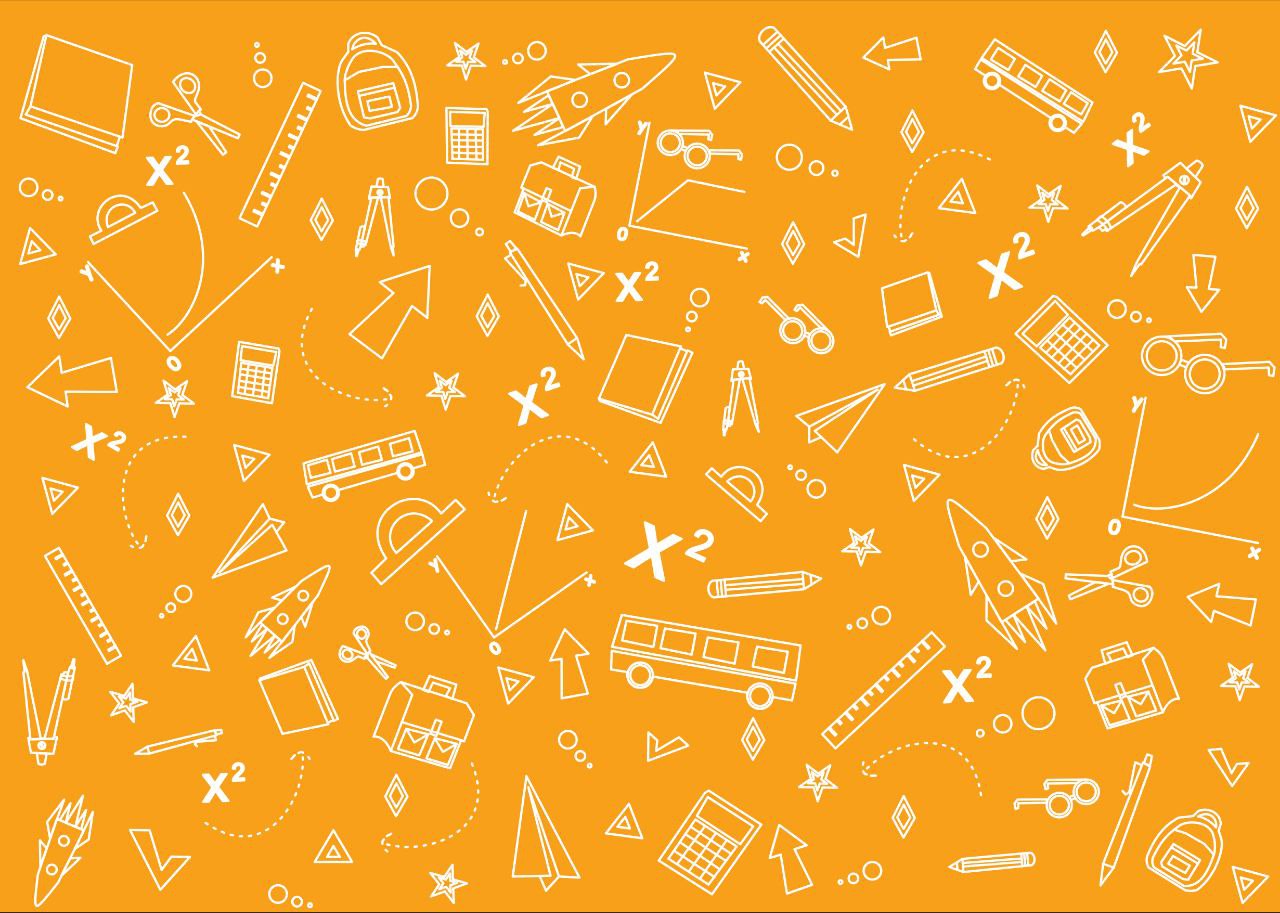 Розв’язання
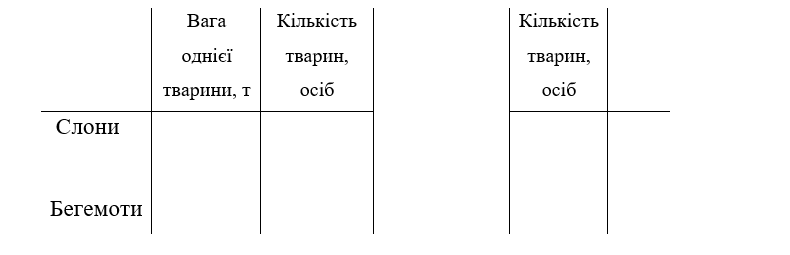 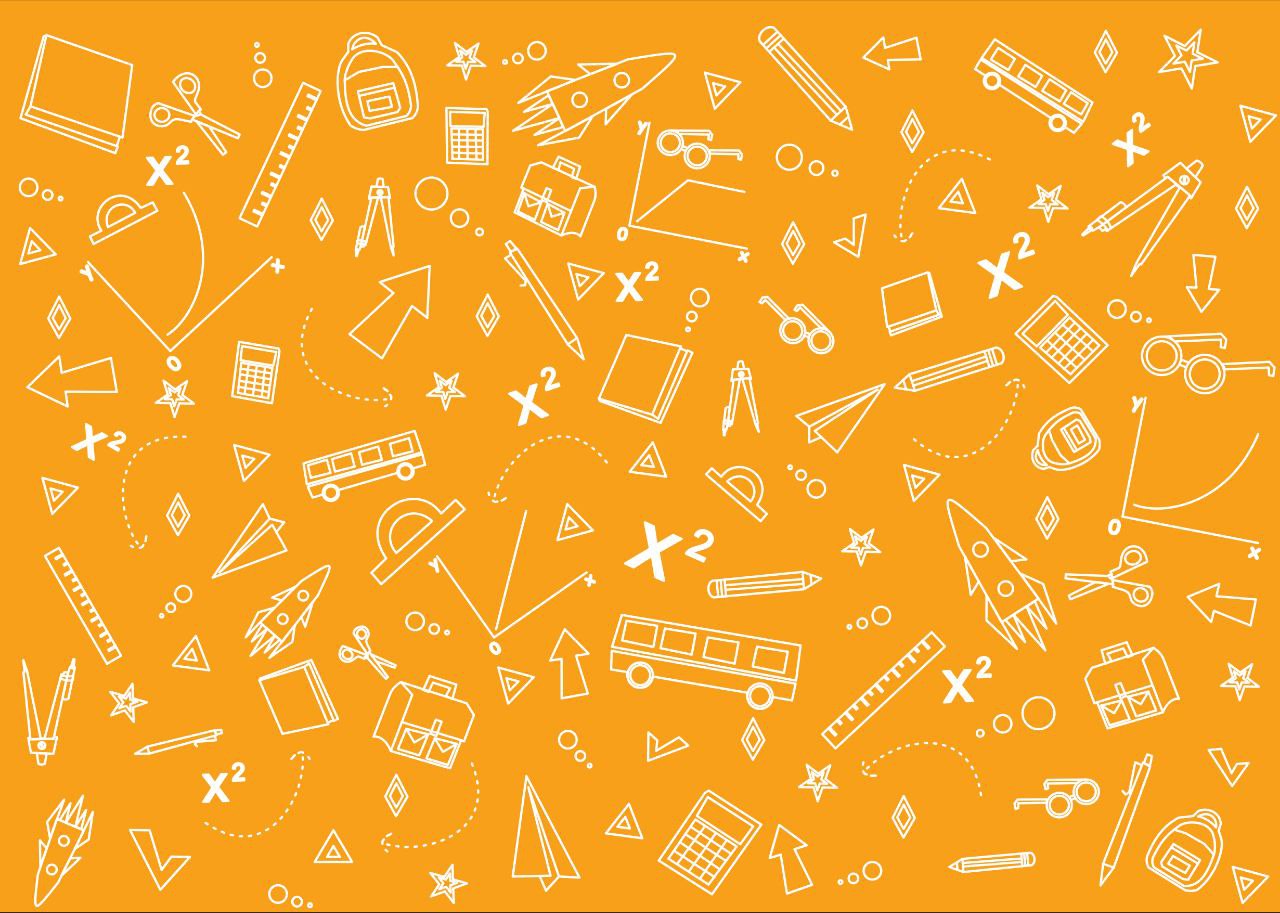 x
4х
3x
3
4
30,7 т
0,8 т
y
9
4y
9у
4
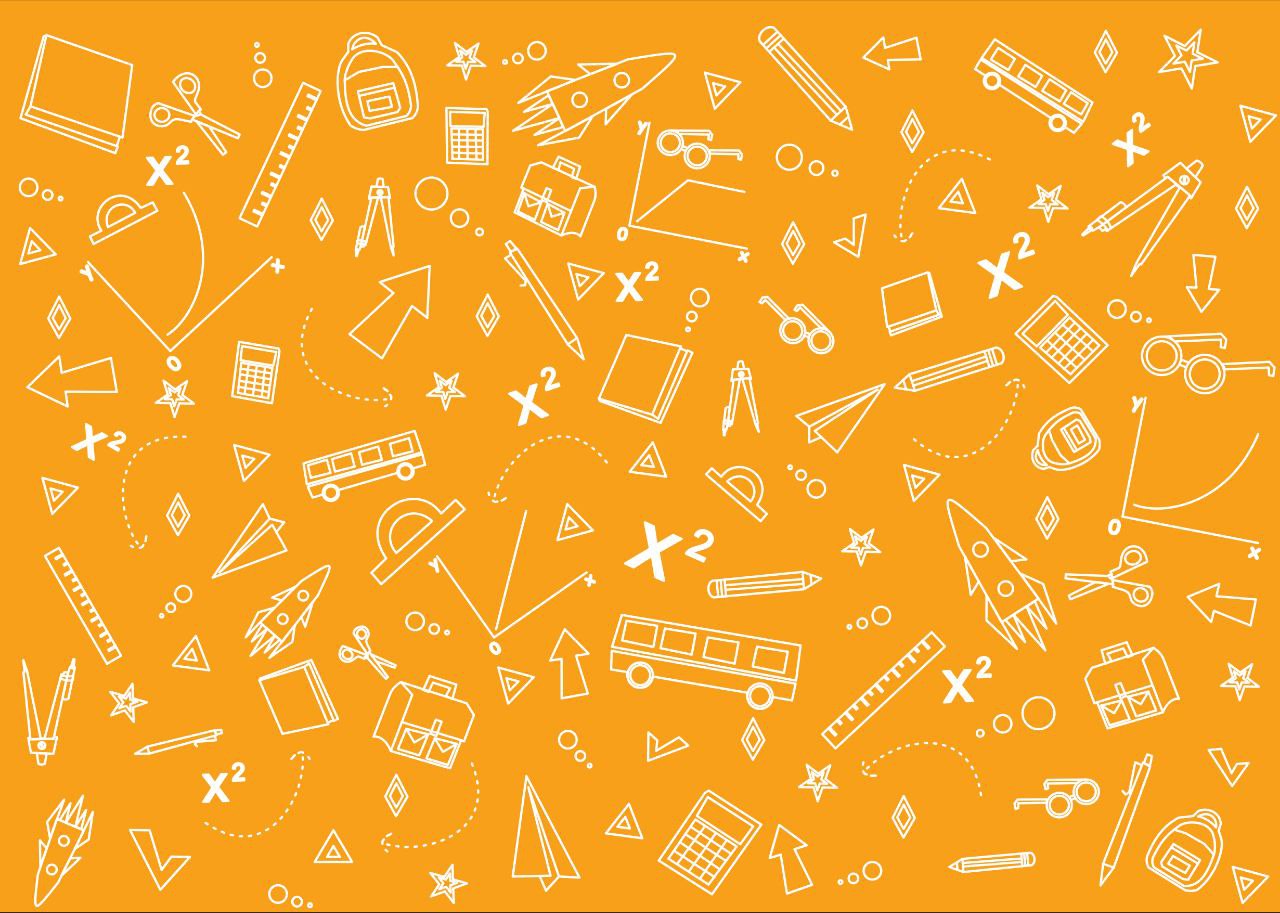 Нехай вага одного слона дорівнює x т
, а одного бегемота  - у т.
Отже:
Три слона важать ( 3х) т, а чотири бегемота (4у) т.
3х + 4у = 30,7
Разом вони важать (3х + 4у ) т
, що за умовою задачі дорівнює 30,7 т.
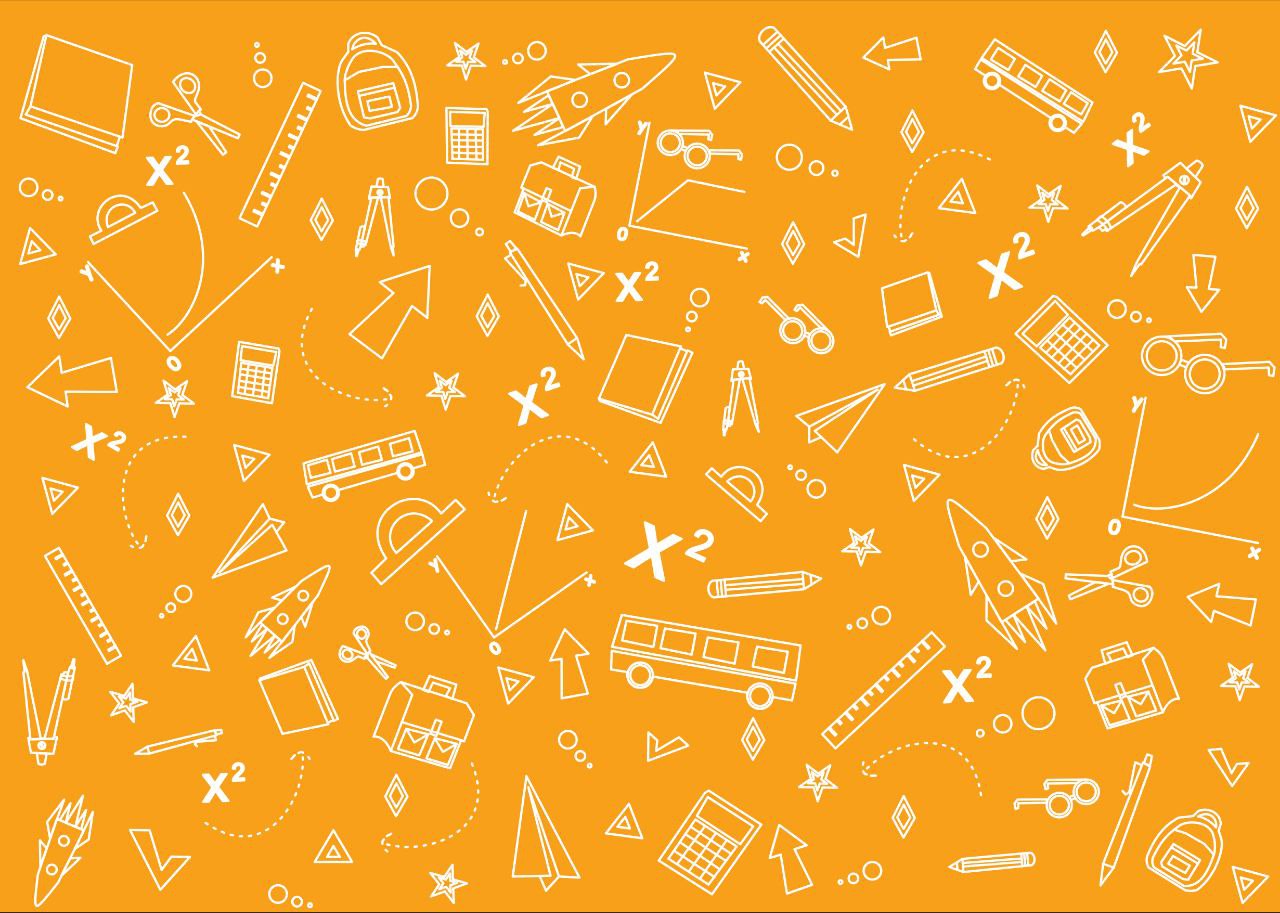 Чотири  слони важать (4х) т,
а дев’ять бегемотів (9у) т.
Чотири слони важчі за дев’ять бегемотів на (4х – 9у ) т,
Отже:
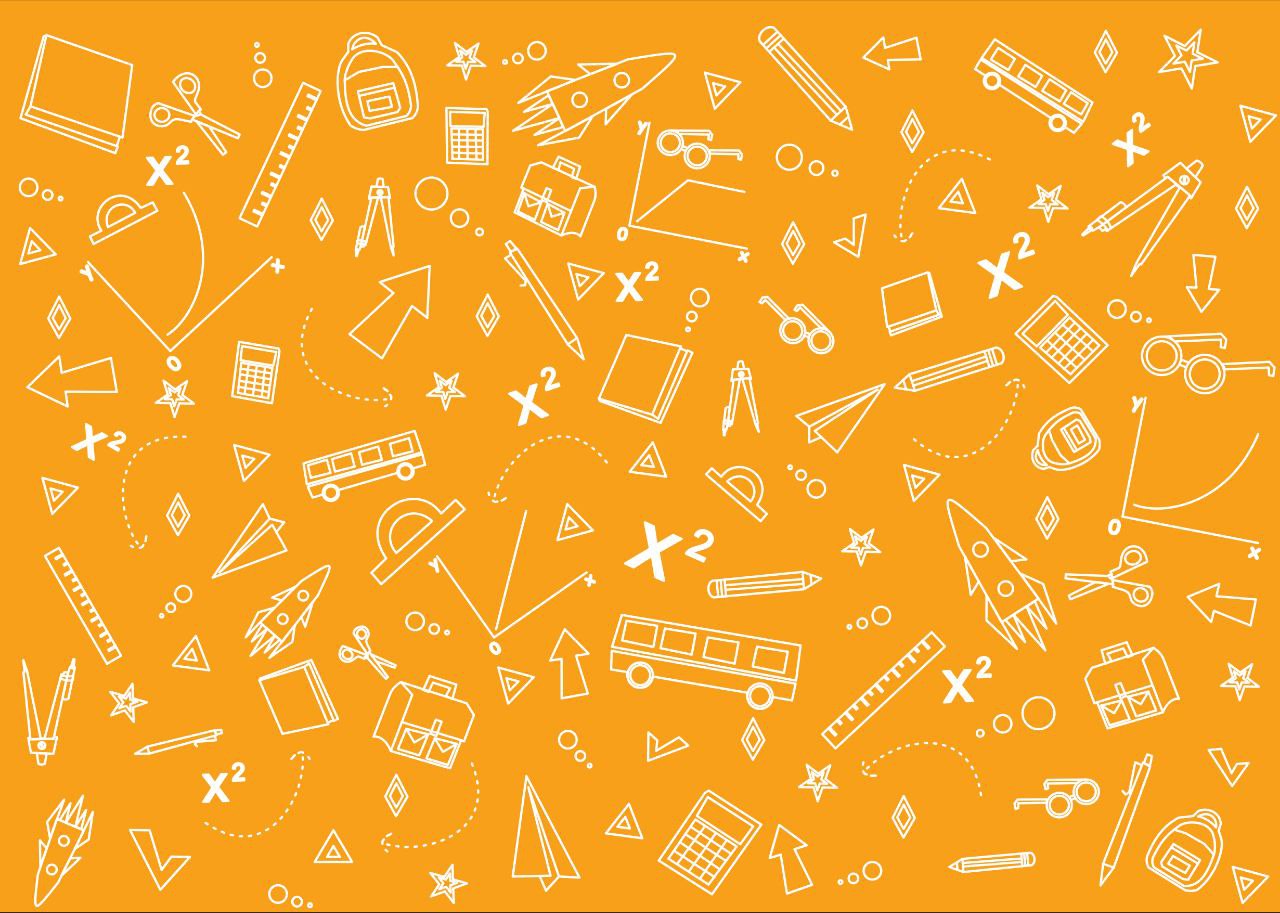 що за умовою задачі дорівнює  800кг (800кг = 0,8 т.)
4х – 9у = 0,8
Розв’язання
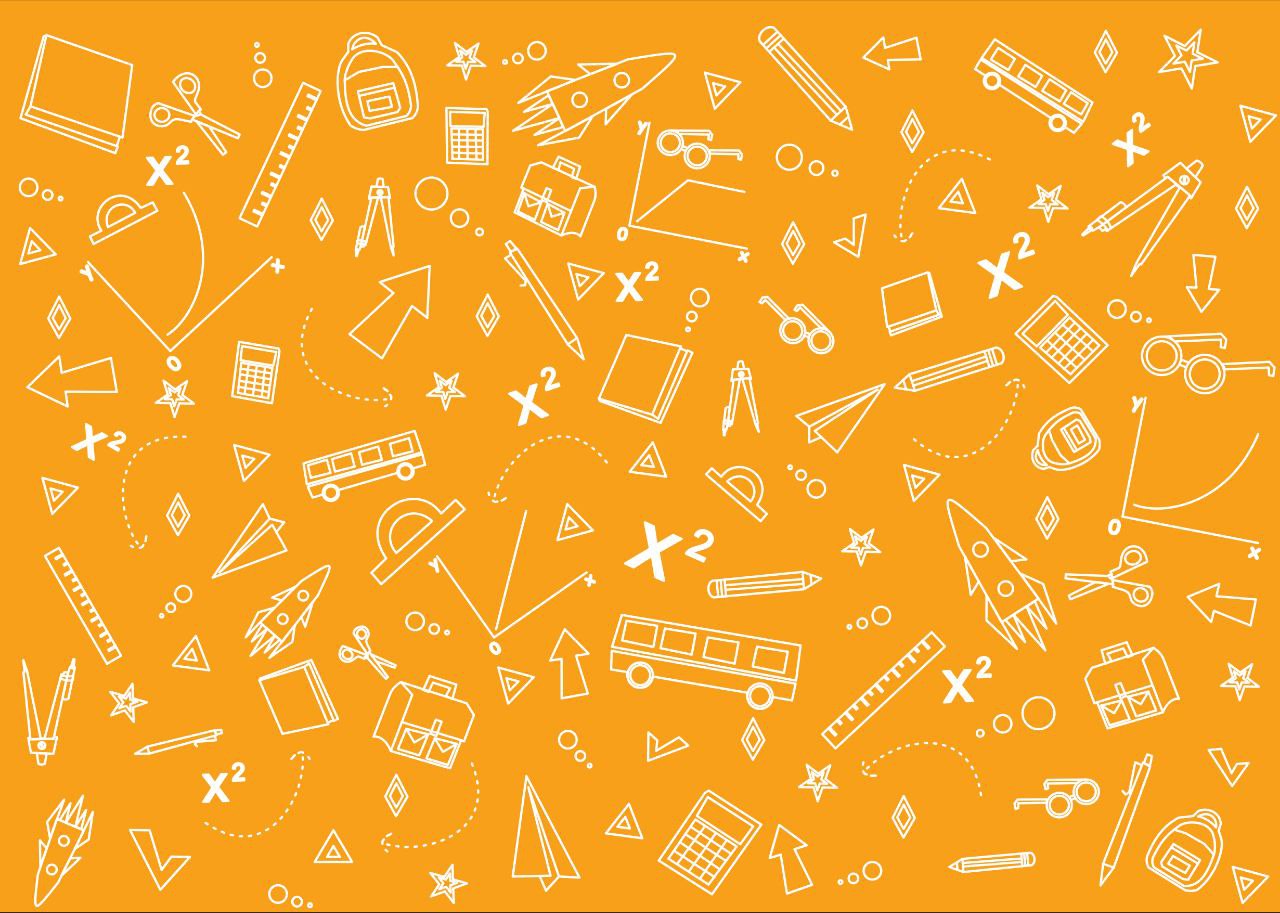 Одержали систему двох лінійних рівнянь
Повернемось до системи
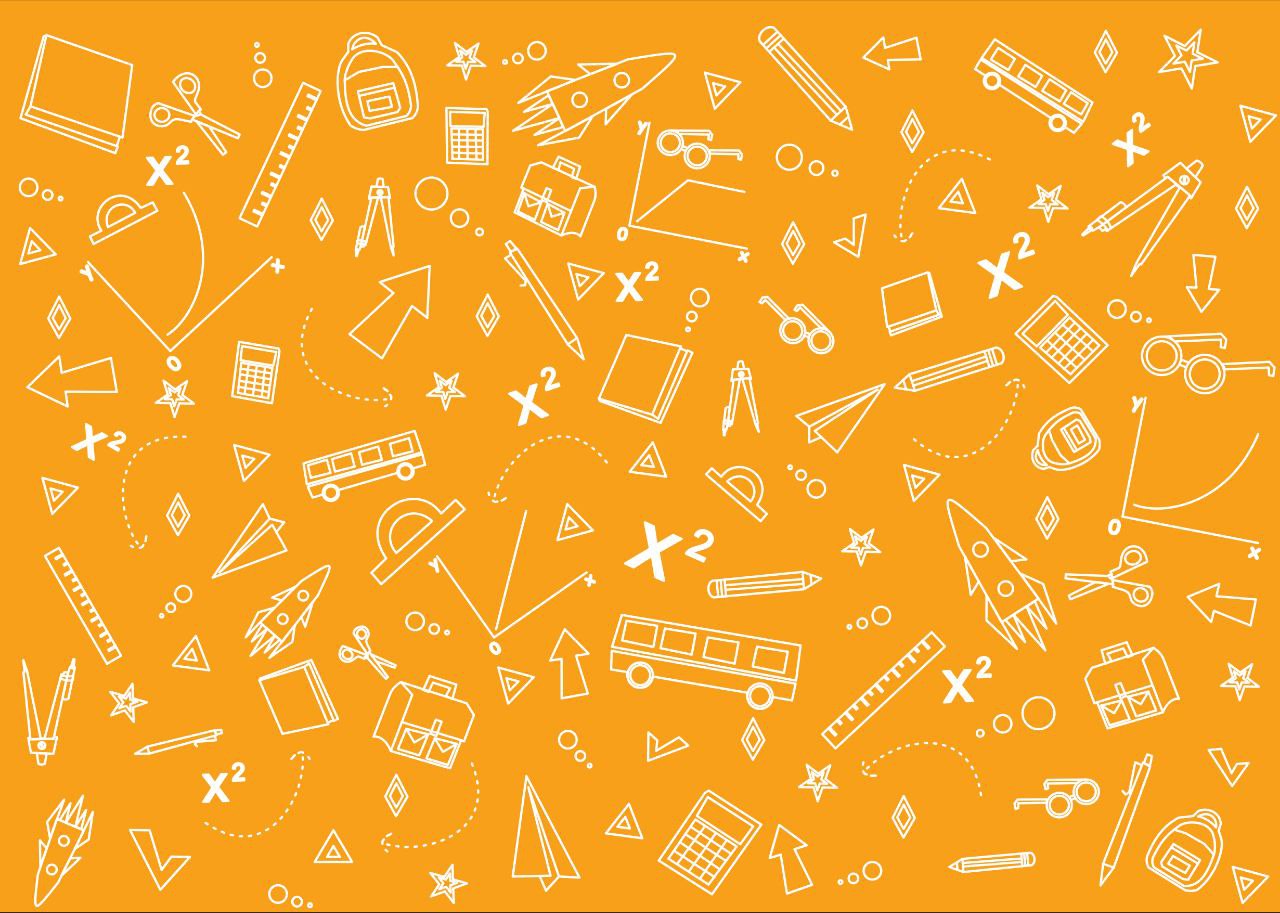 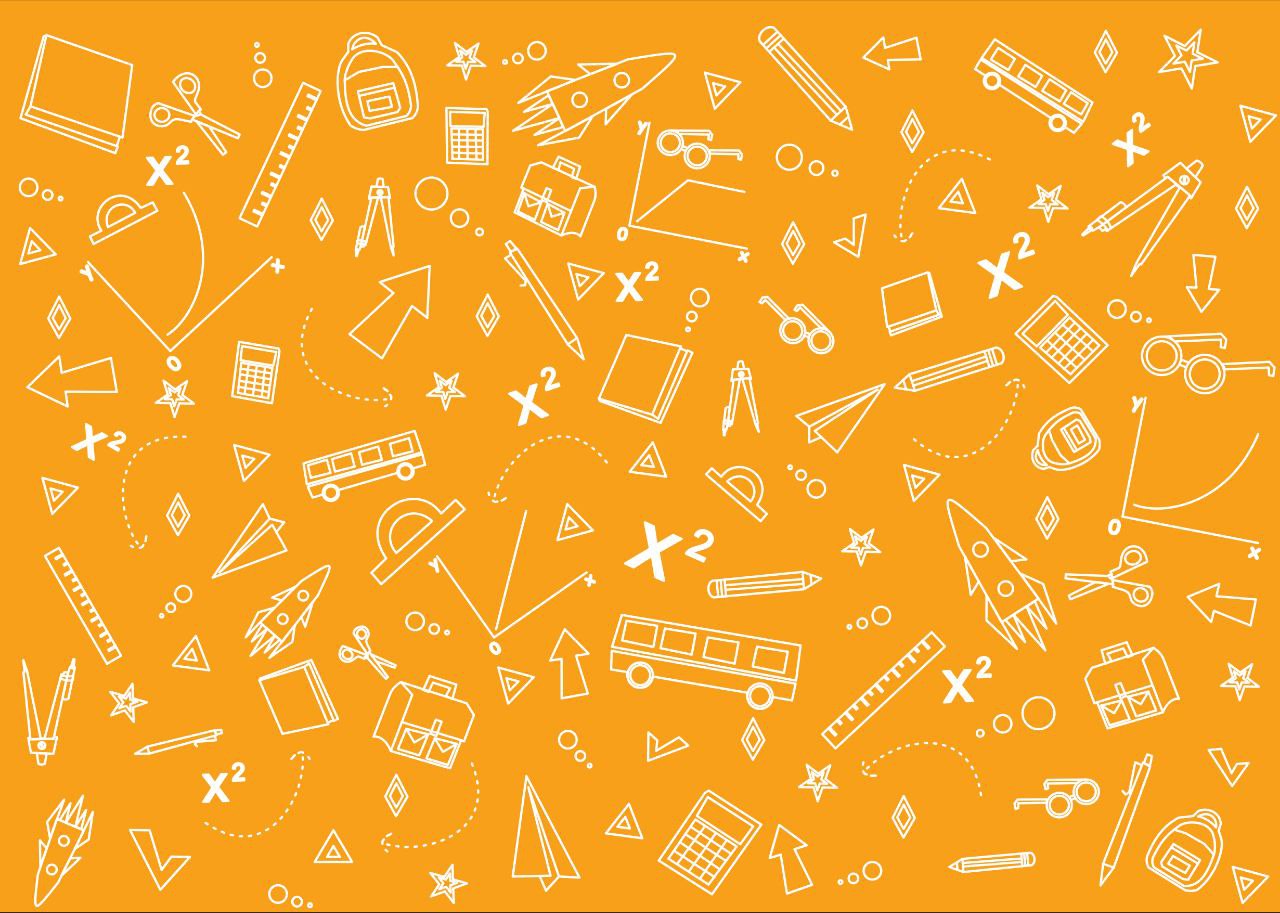 43х = 279,5,
     х = 6,5.
6,5 т -  важить слон;
2,8 т – важить бегемот.
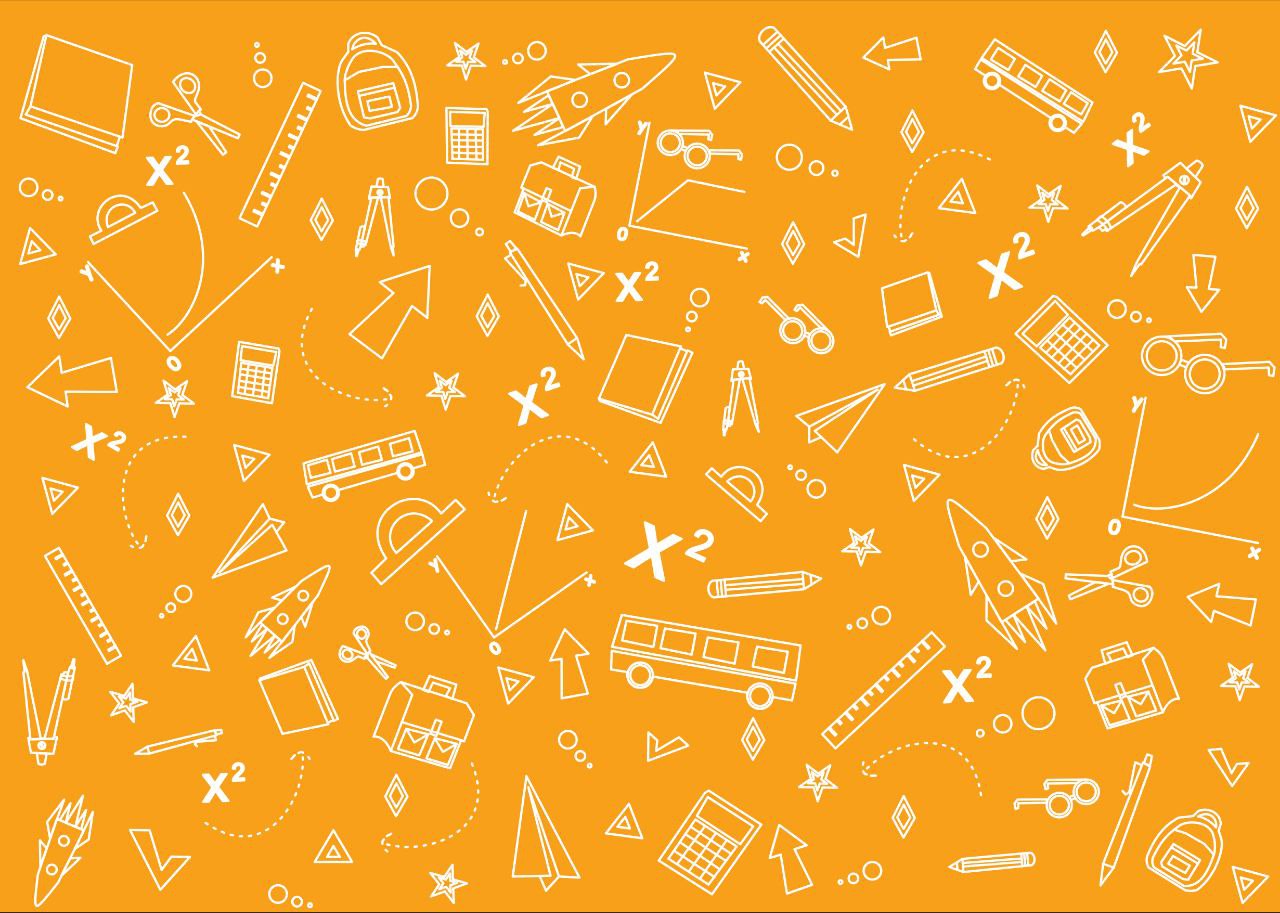 Відповідь: 6,5 т; 2,8 т
ОТЖЕ:
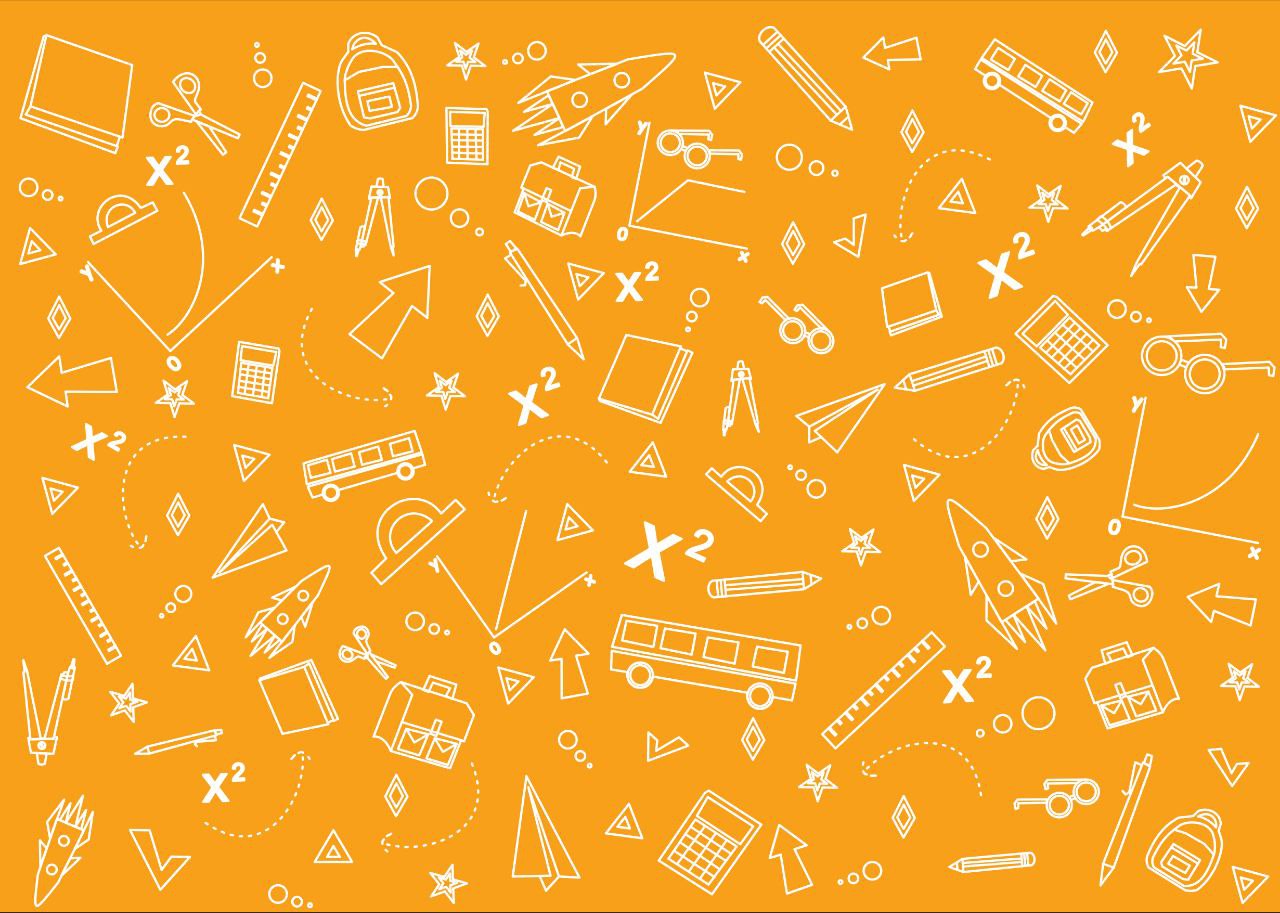 Алгоритм розв’язування системи двох лінійних рівнянь з двома змінними способом додавання.
Виконайте перетворення рівнянь так, щоб у рівняннях коефіцієнти. при одній змінній стали протилежними числами.
Додайте почленно отримані рівняння.
Розв’яжіть отримане рівняння з однією змінною.
Підставивши знайдене значення змінної в одне з рівнянь системи.
Знайдіть значення іншої змінної.
Запишіть відповідь.
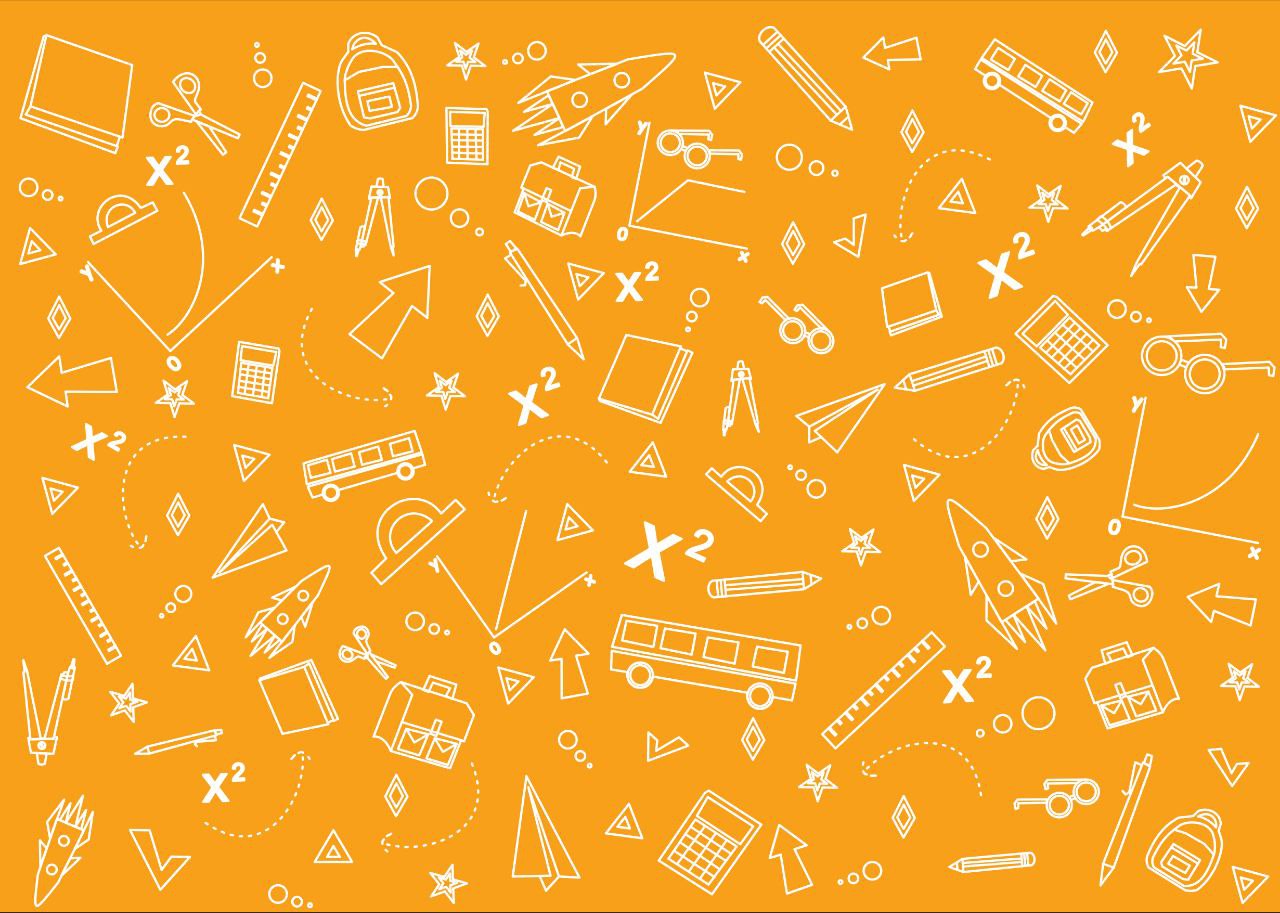 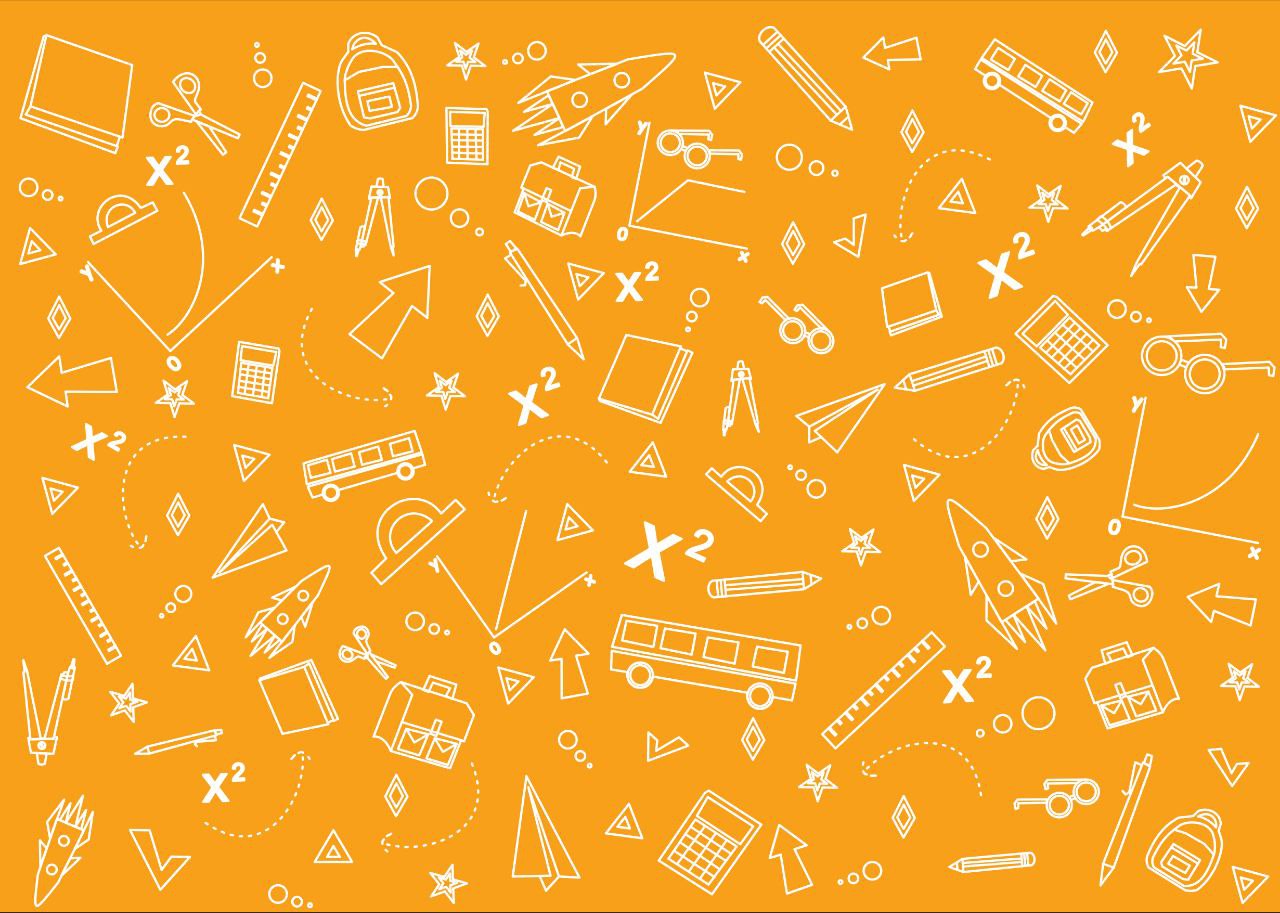 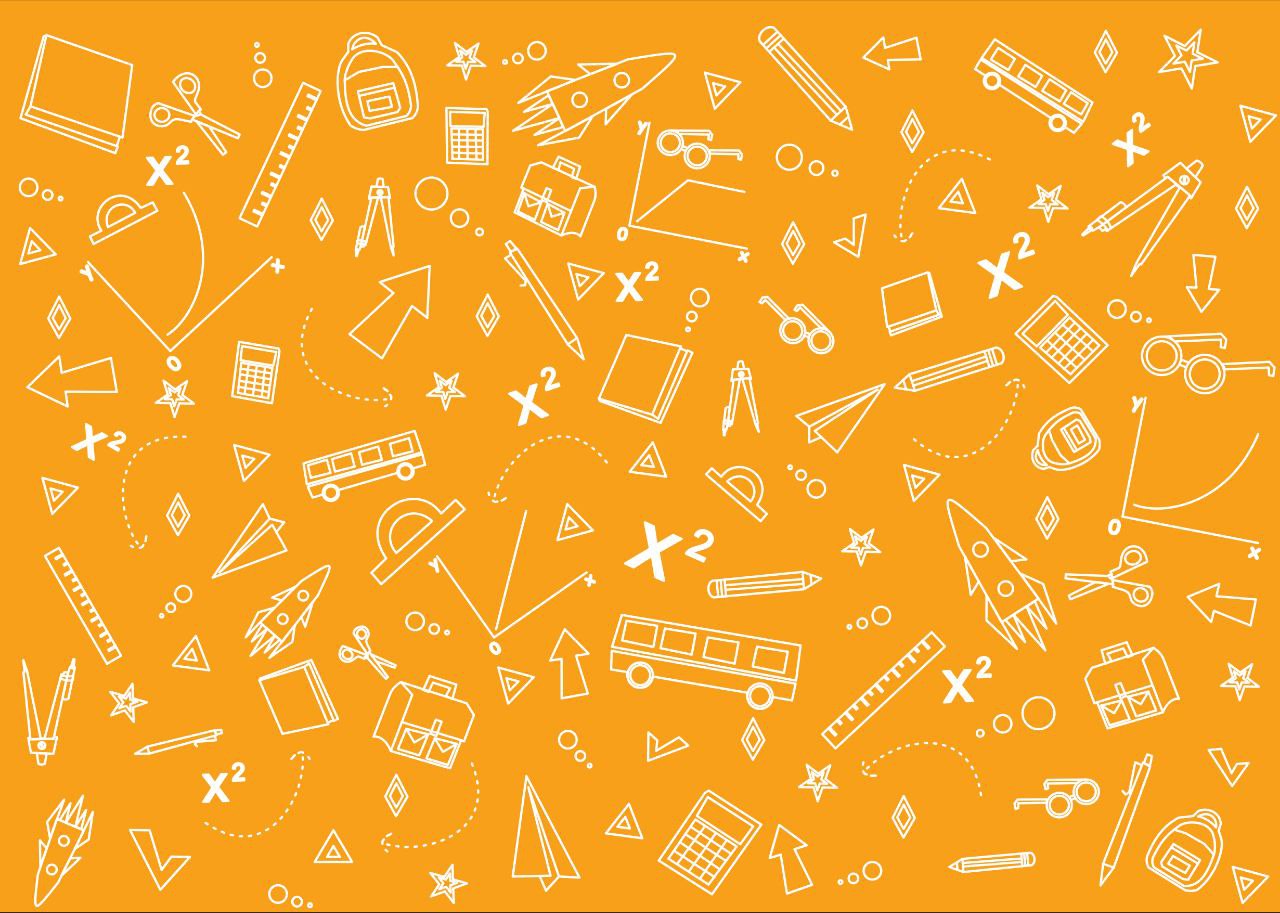 Побачимось на наступному уроці!
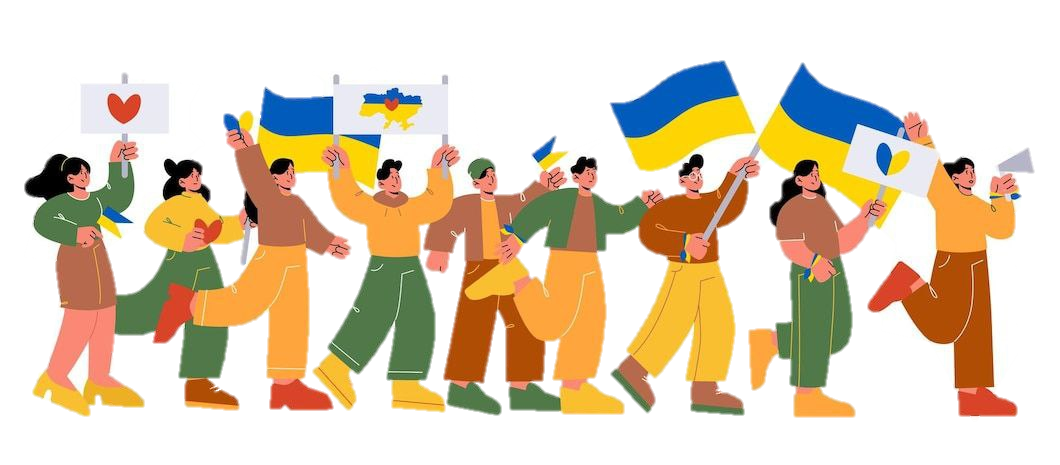 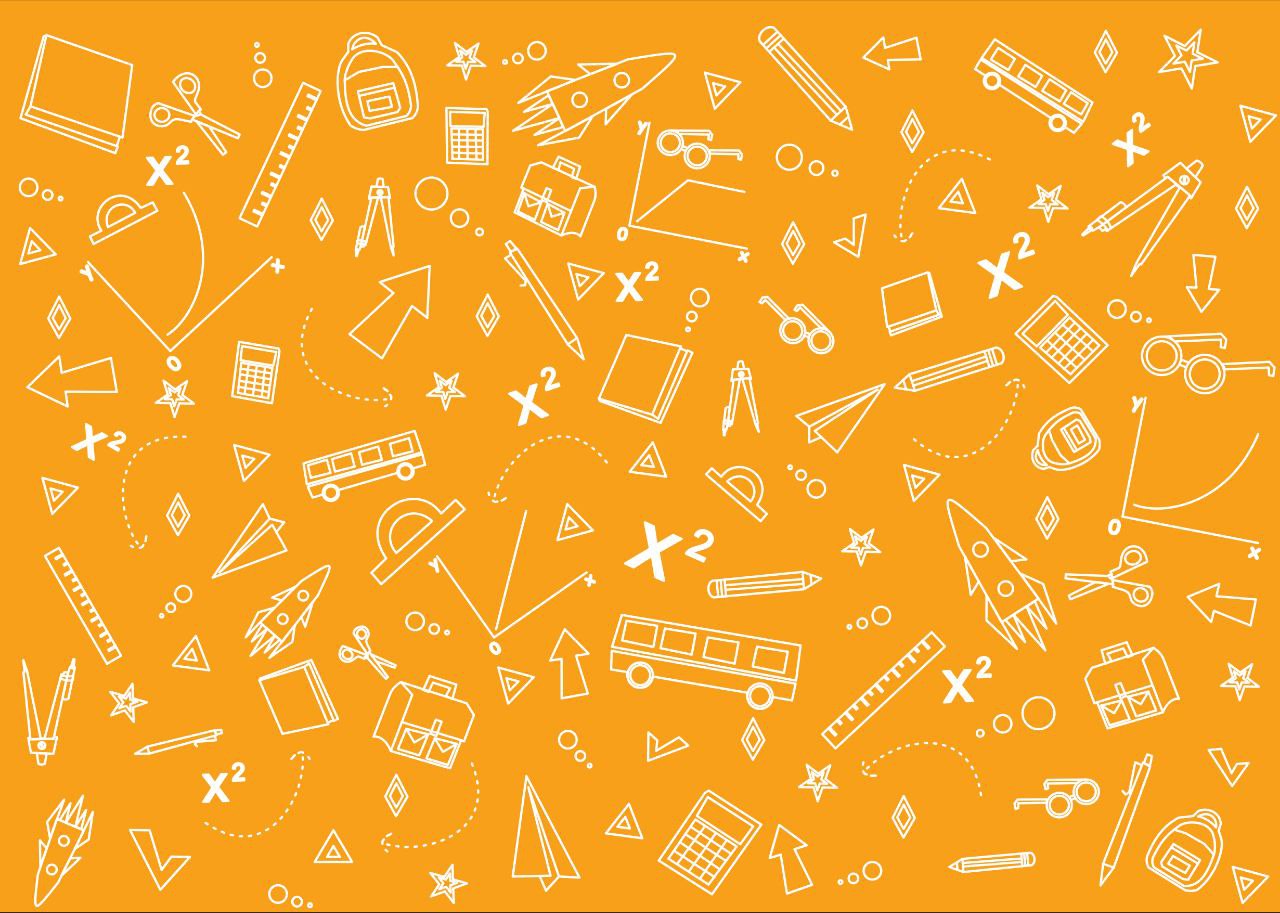 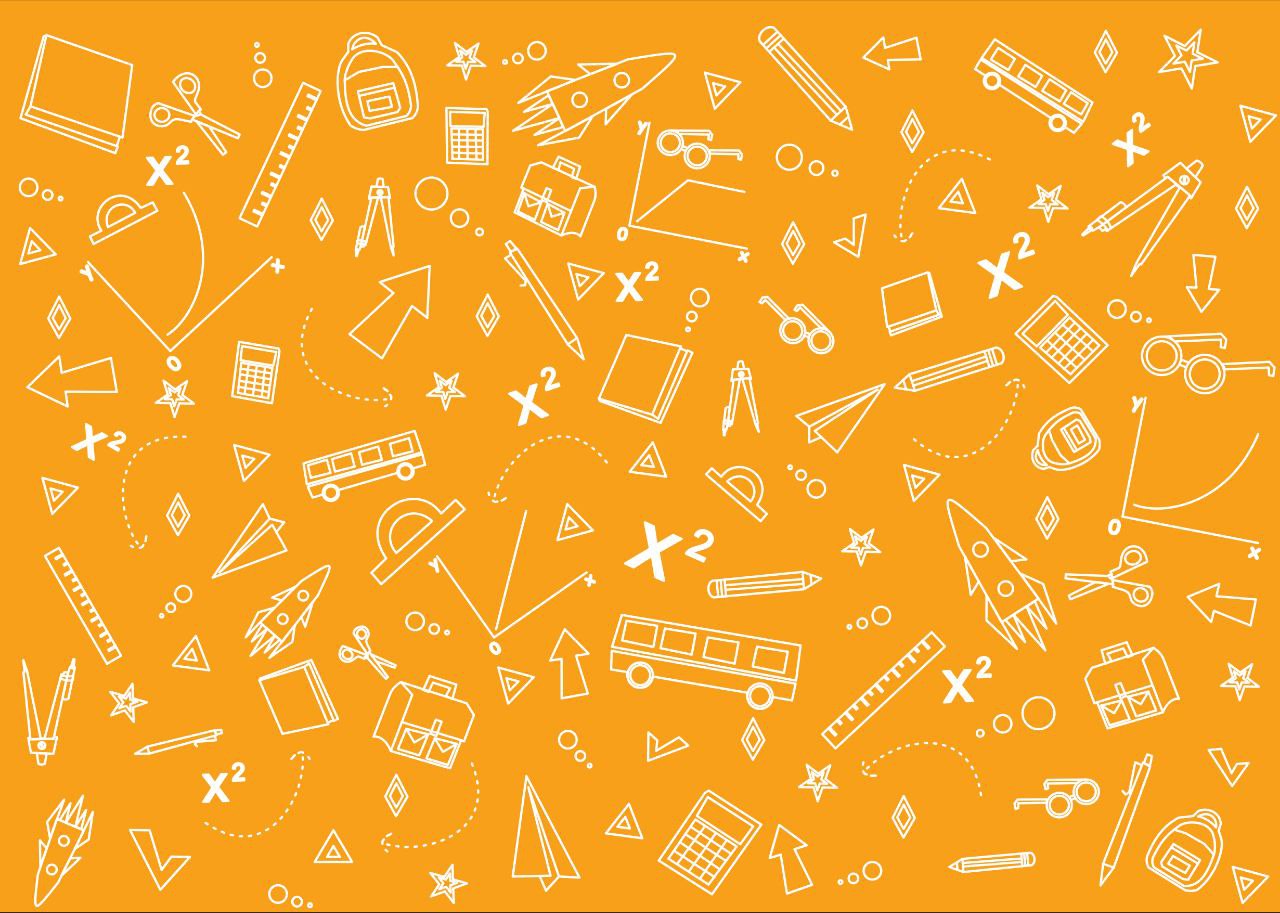